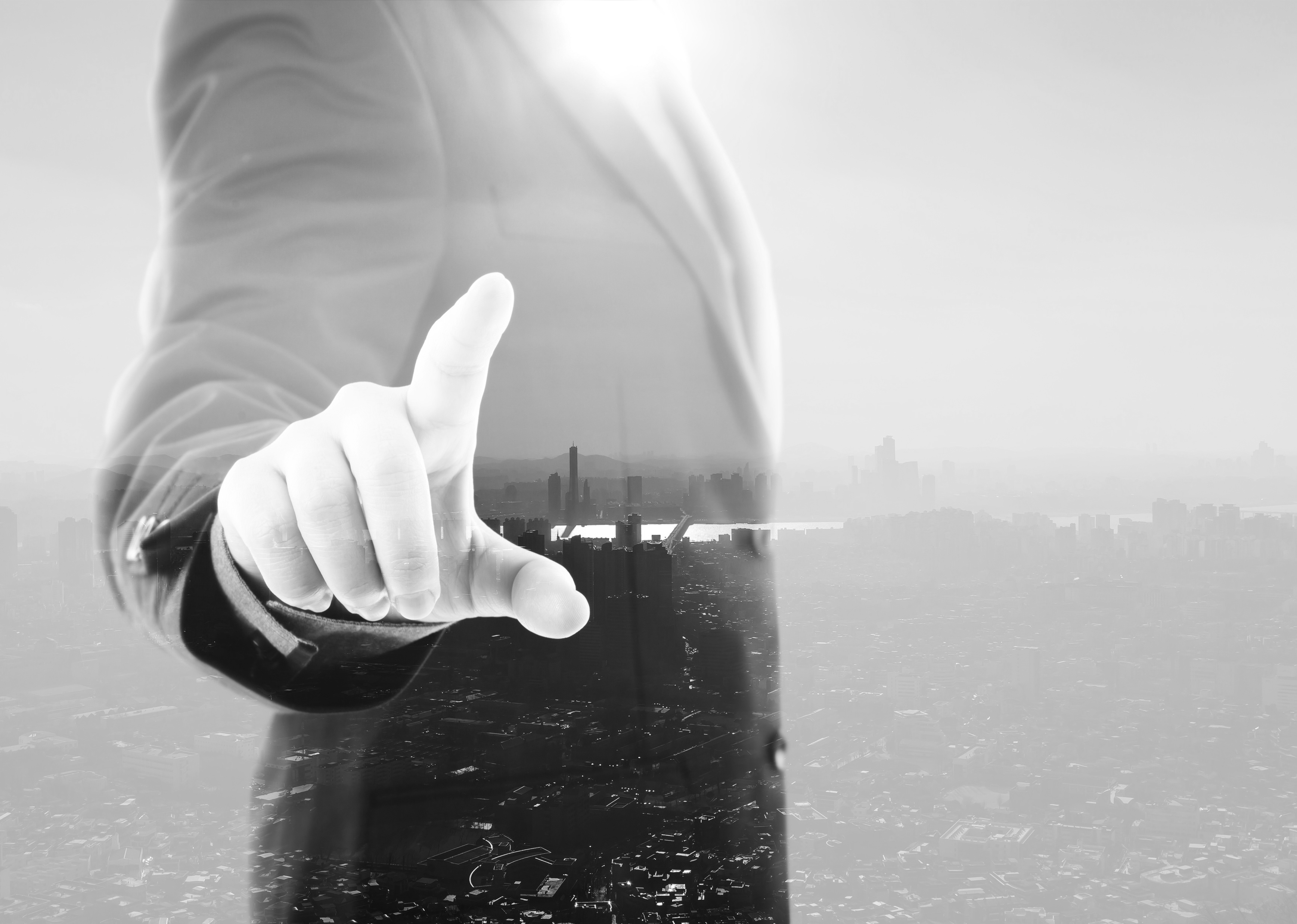 Foto:freepik
GOBIERNO
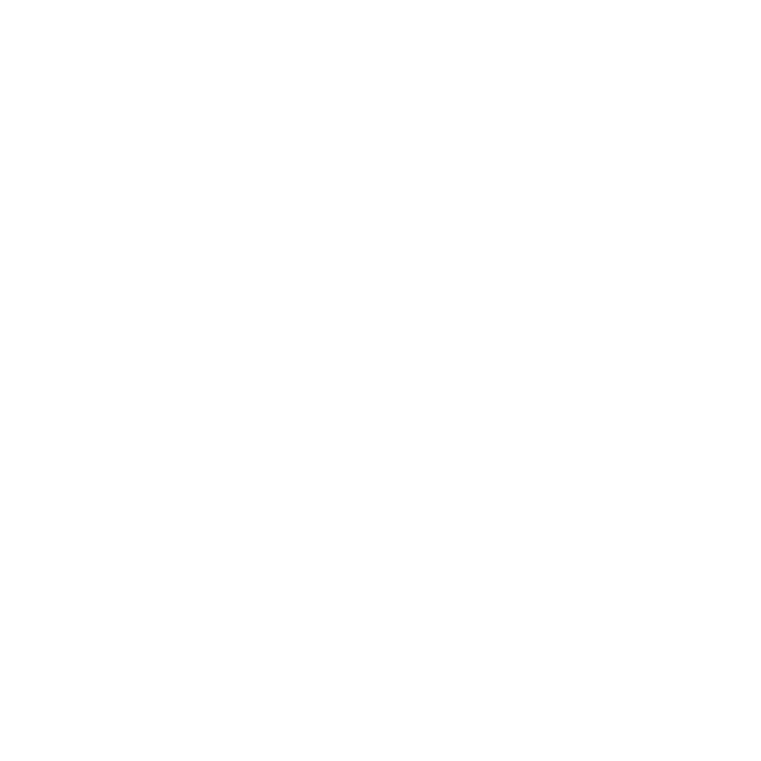 DIGITAL
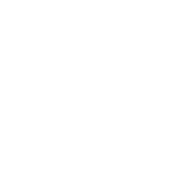 Analítica básica
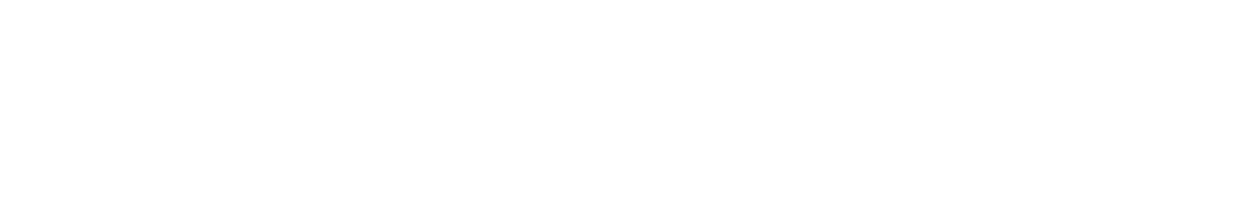 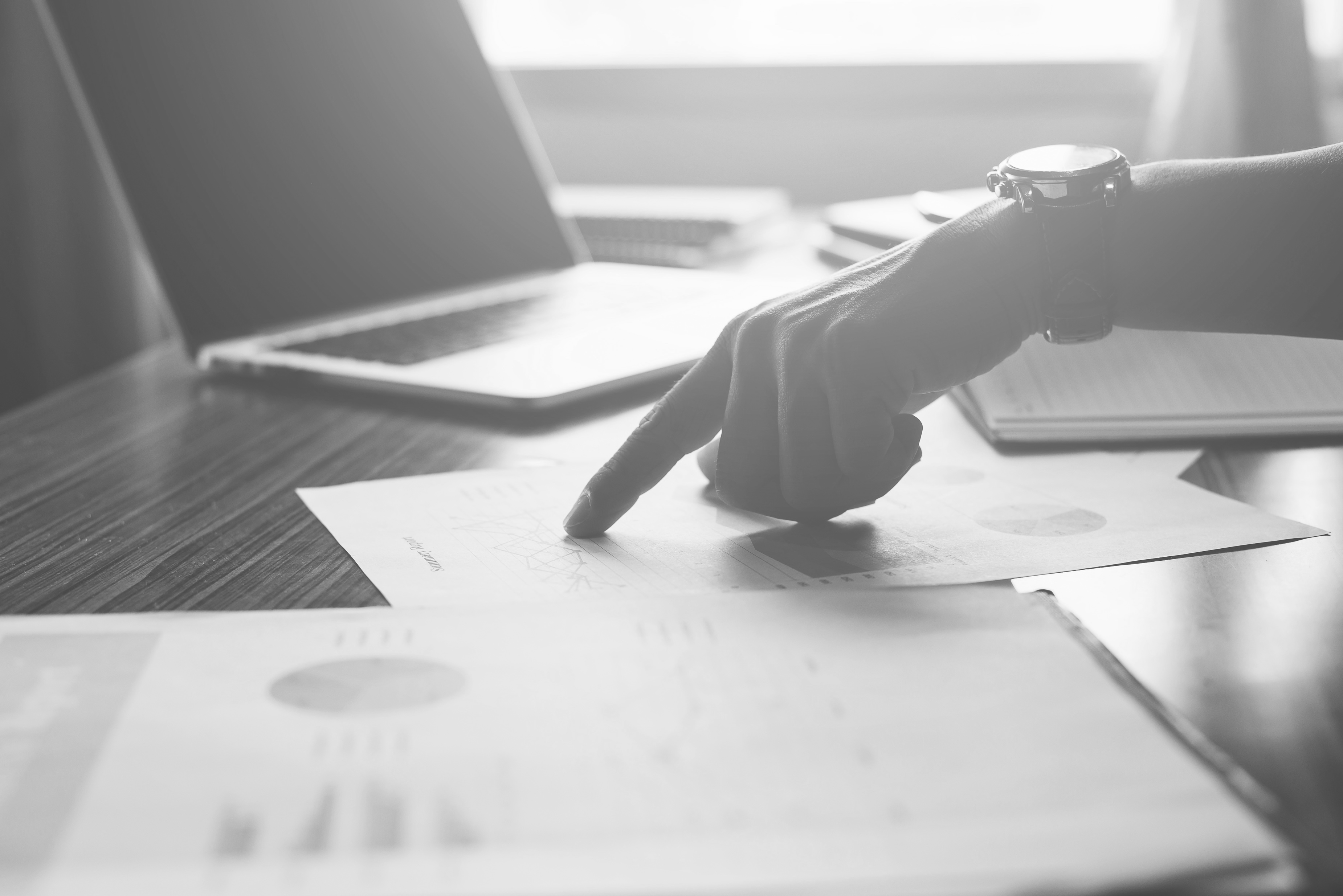 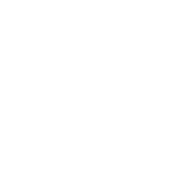 AGENDA
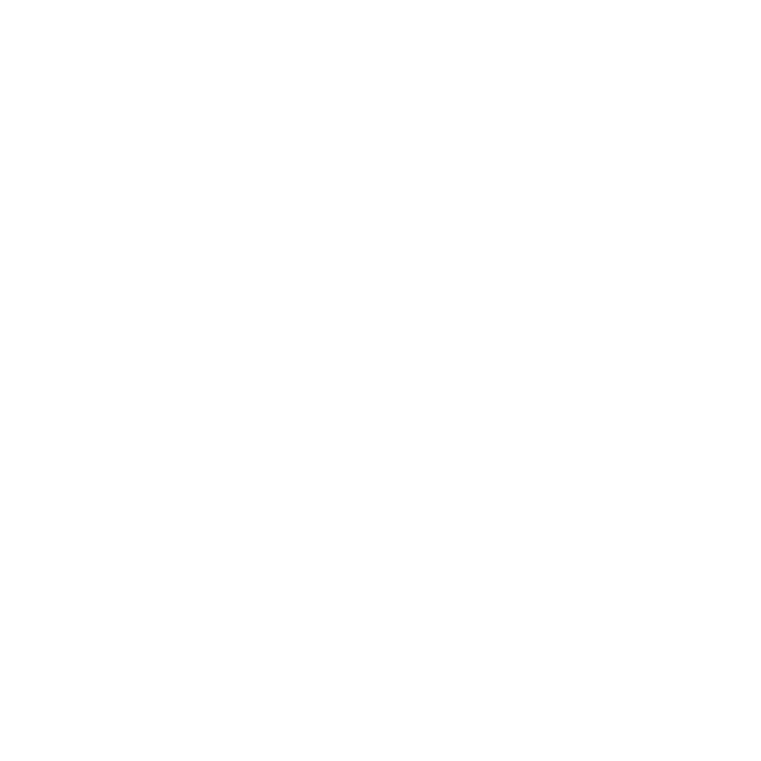 Objetivo del taller
   Política de Gobierno Digital
   Contexto
   Tableau
   Conclusiones
   Preguntas
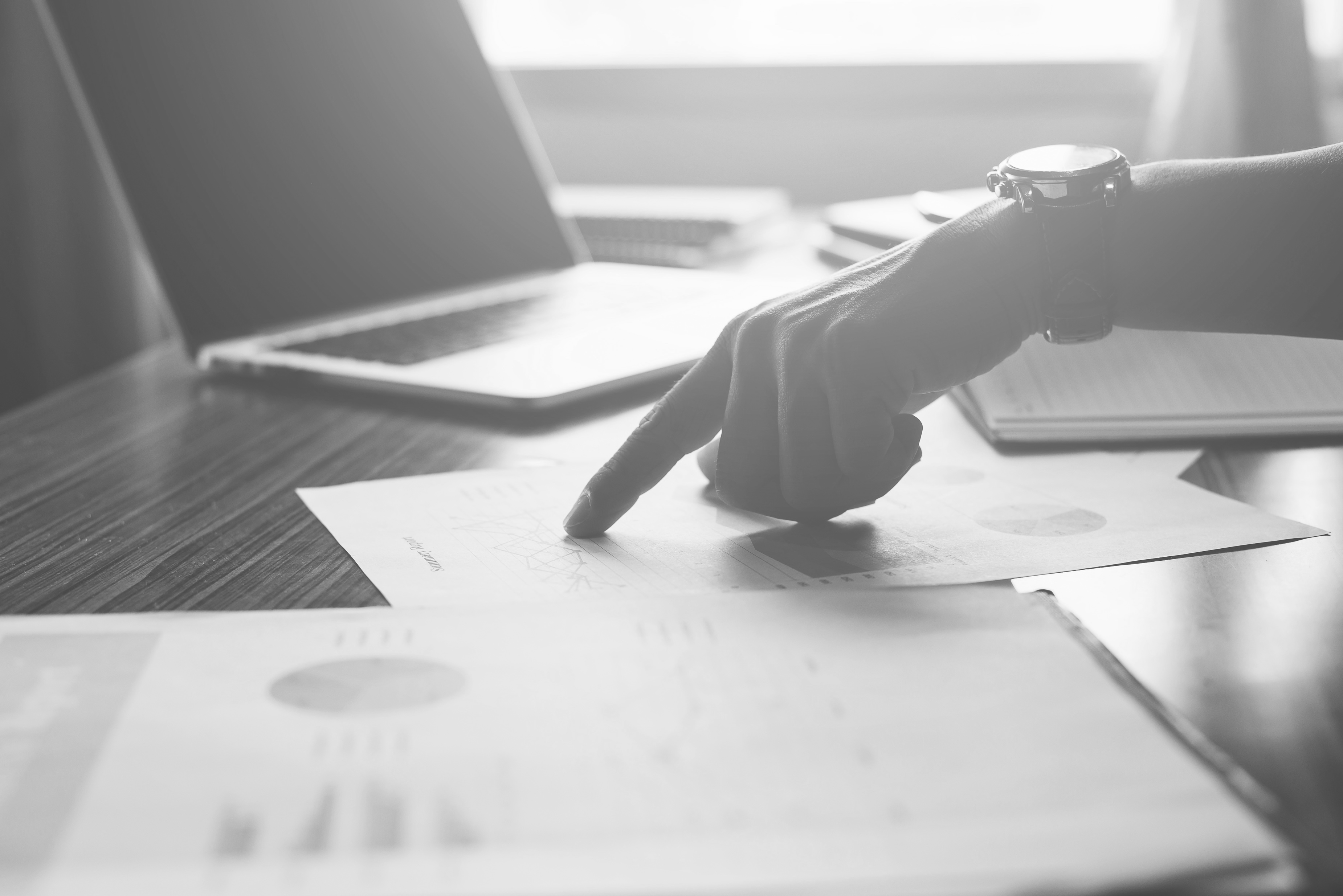 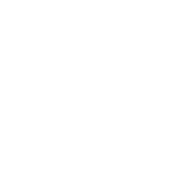 Objetivo del taller
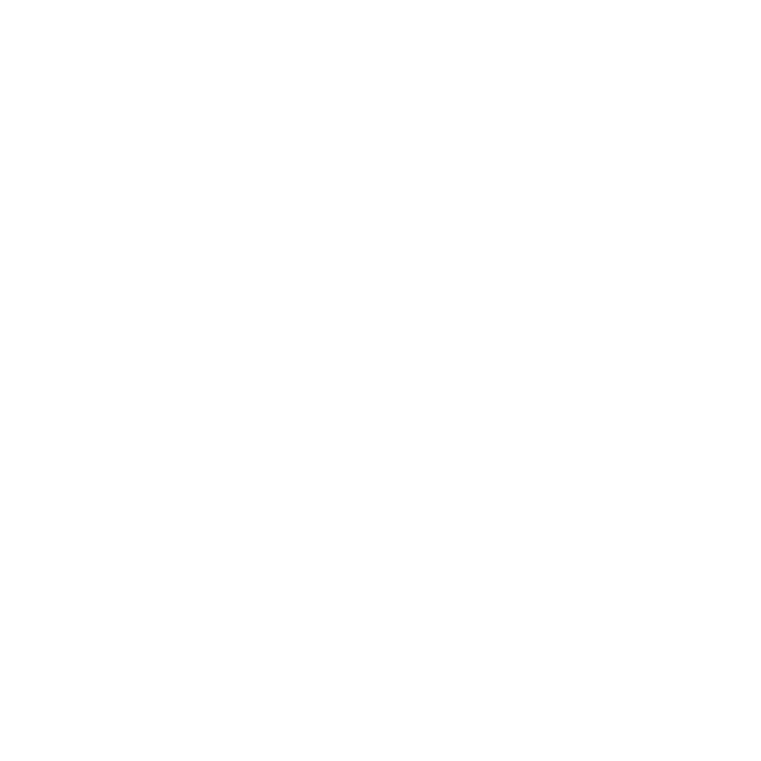 Dar a conocer el uso de la herramienta de analítica Tableau.
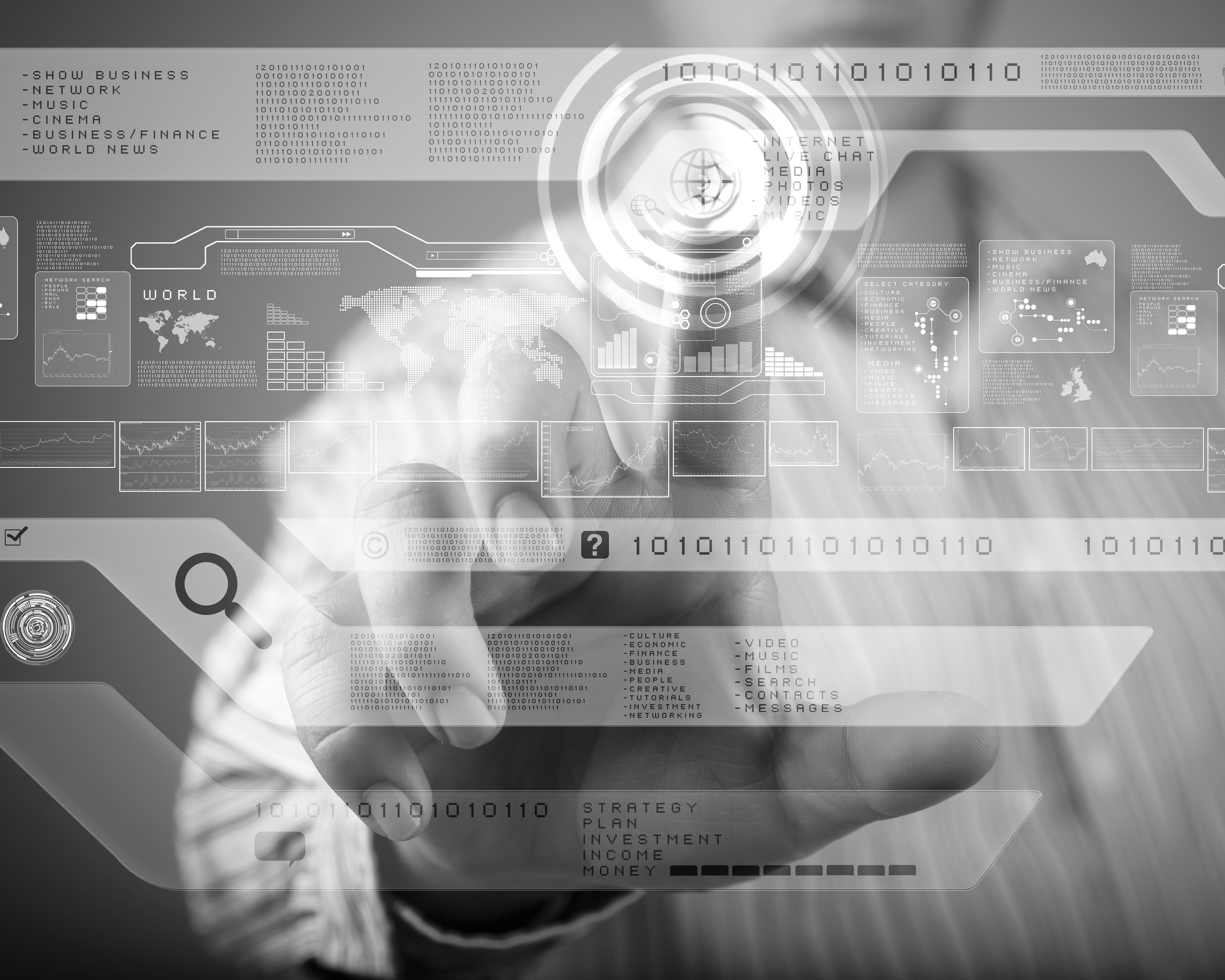 Foto:freepik
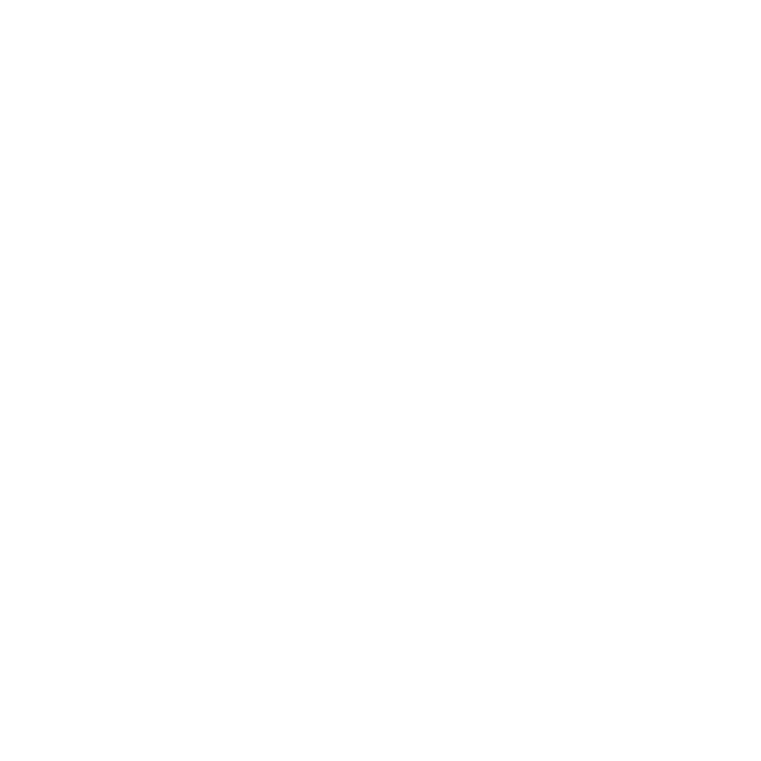 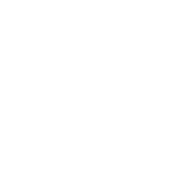 POLÍTICA DE GOBIERNO DIGITAL
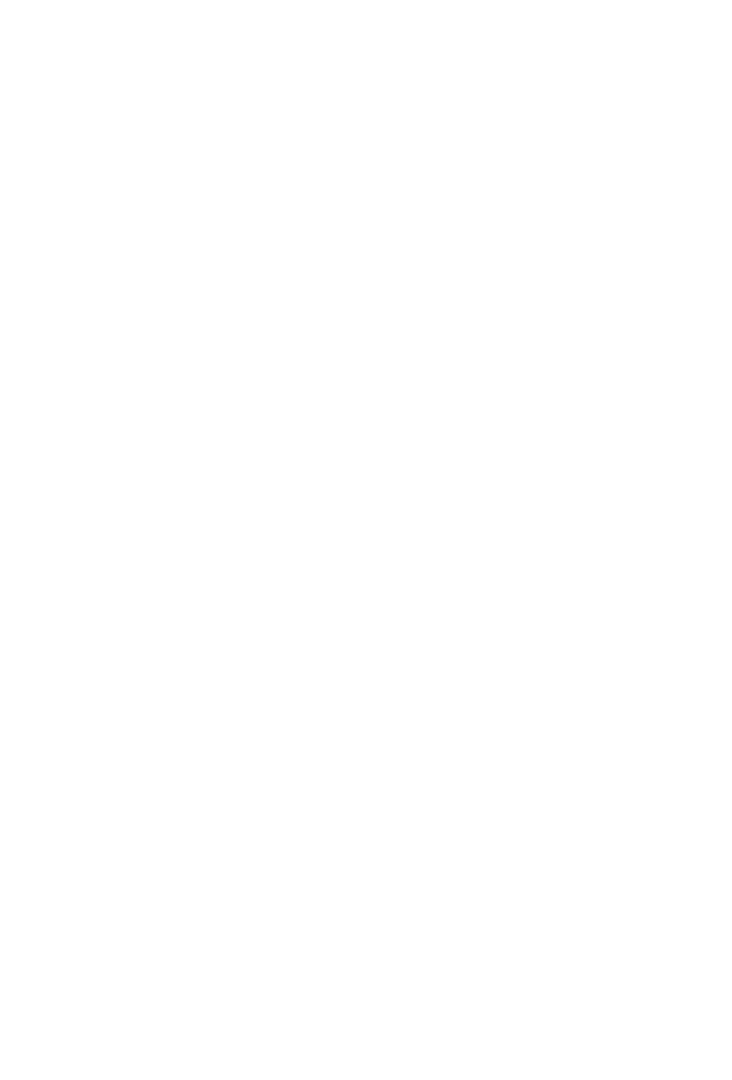 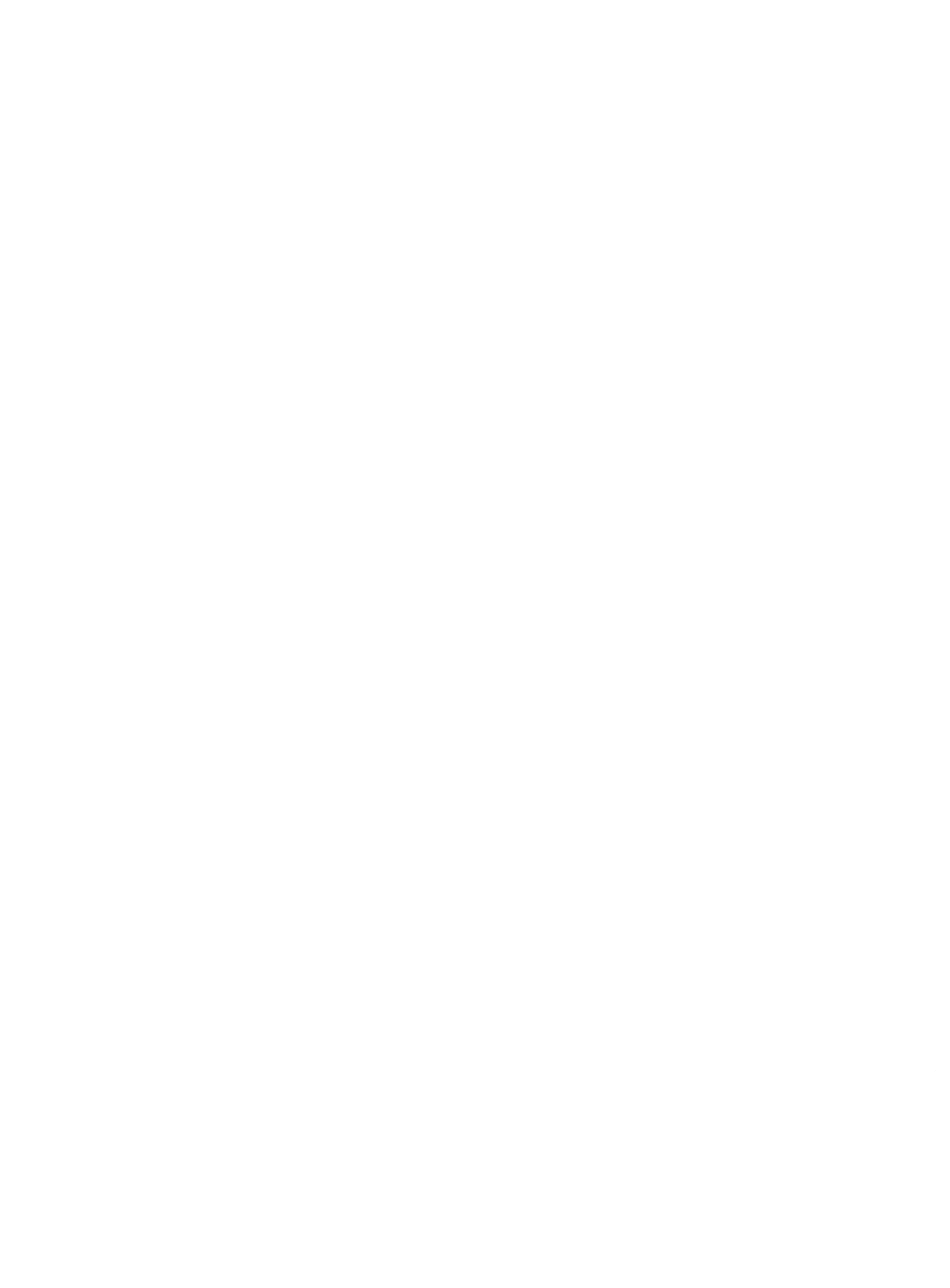 Objetivo
Uso y aprovechamiento de las TIC para mejorar la provisión de servicios digitales, el desarrollo de procesos internos eficientes, la toma de decisiones basadas en datos, el empoderamiento de los ciudadanos  y  el impulso en el desarrollo de territorios y ciudades inteligentes, logrados a partir de la consolidación de un Estado y ciudadanos competitivos, proactivos, e innovadores, que generan valor público en un entorno de confianza digital.
5
2
PROPÓSITOS
Componentes
TIC PARA
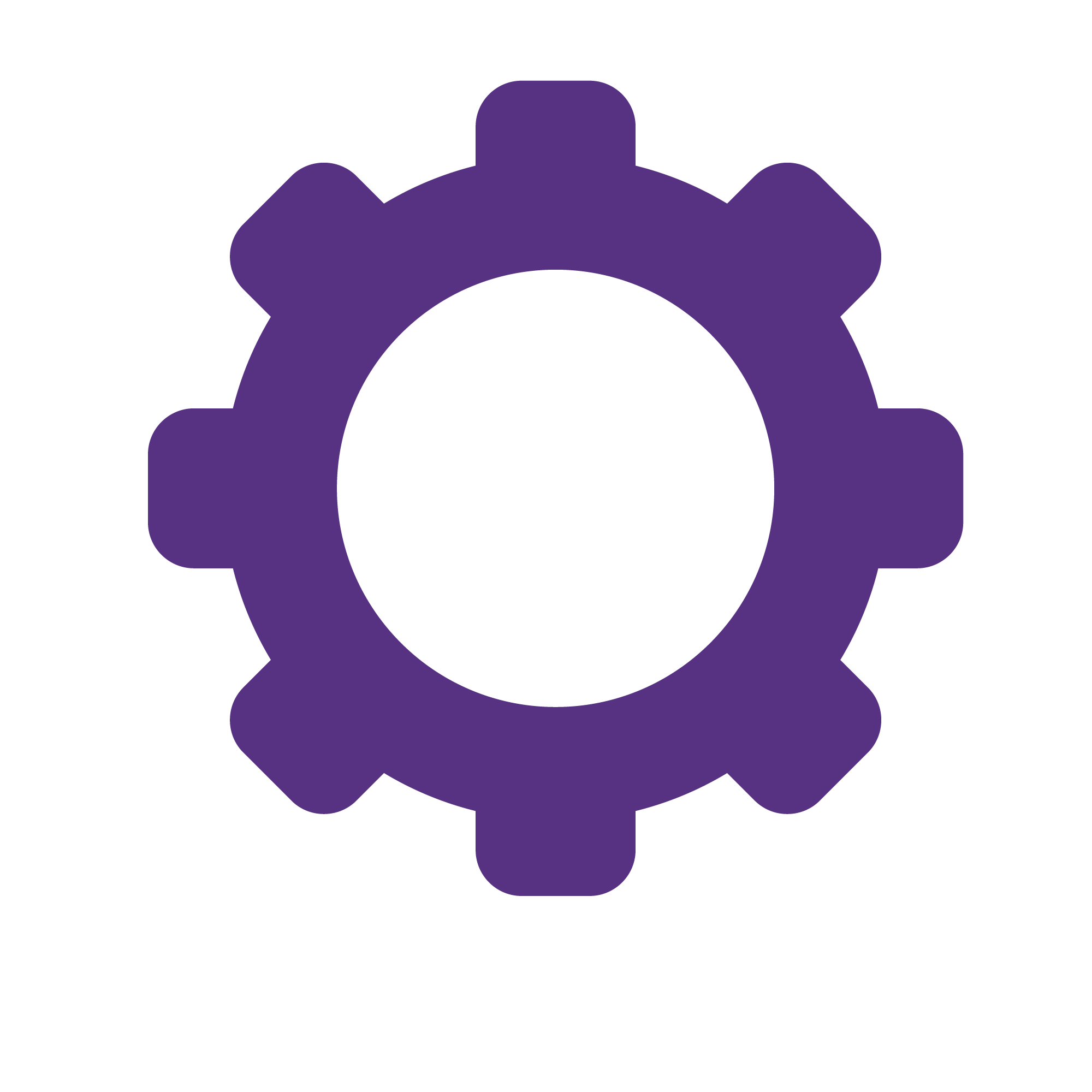 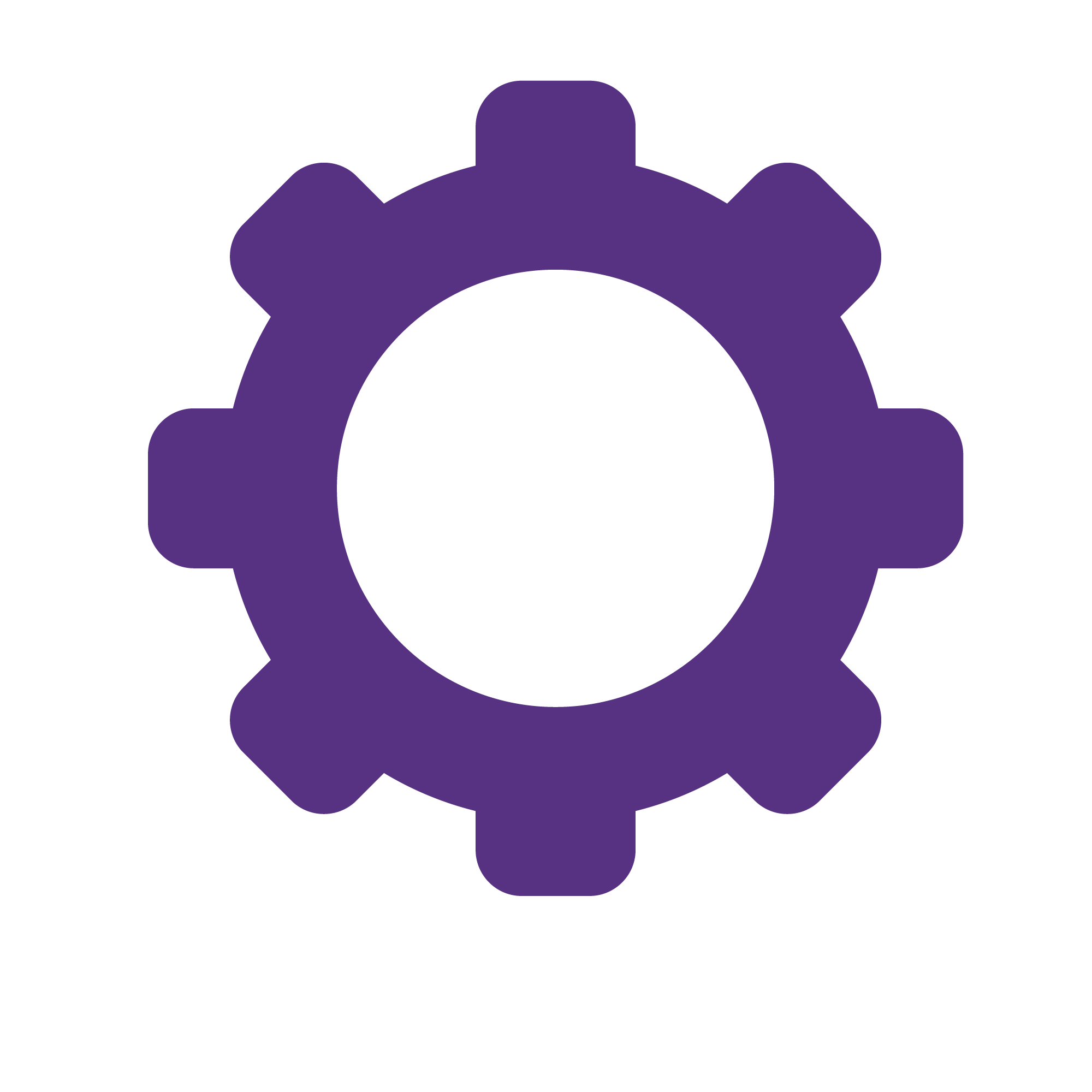 EL ESTADO
LA SOCIEDAD
v
Servicios digitales de confianza
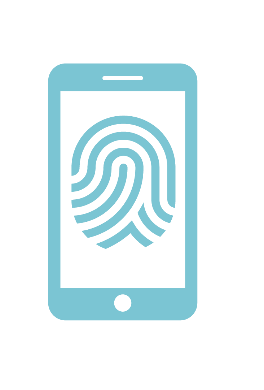 2
TIC PARA
v
Procesos internos, seguros y eficientes a partir de las capacidades de gestión T.I.
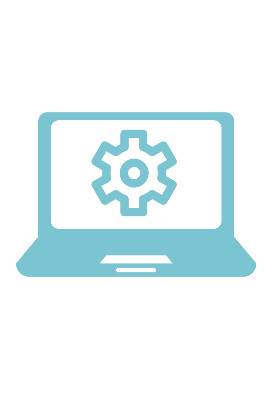 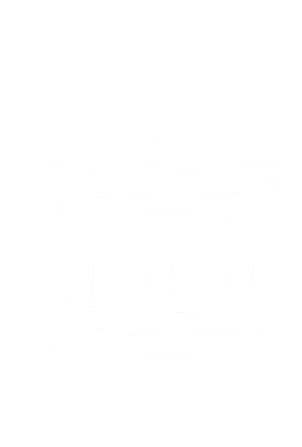 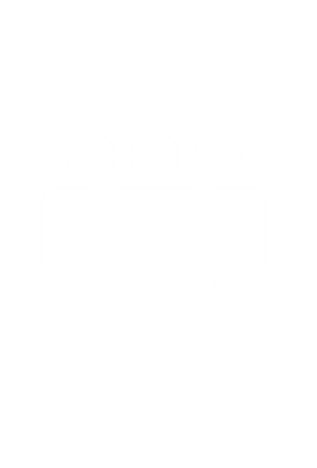 v
Toma de decisiones basadas en datos
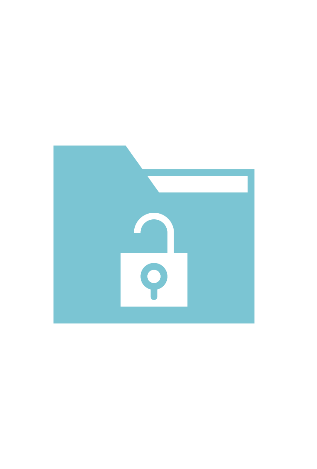 LINEAMIENTOS Y ESTÁNDARES
v
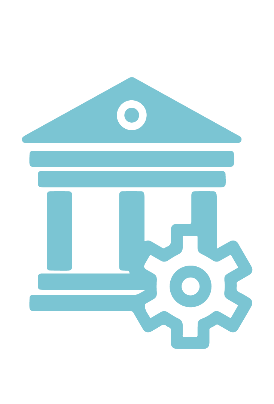 Empoderamiento ciudadano a través de la consolidación de un estado abierto
Servicios
Seguridad y
Arquitectura T.I.
privacidad
ciudadanos digitales
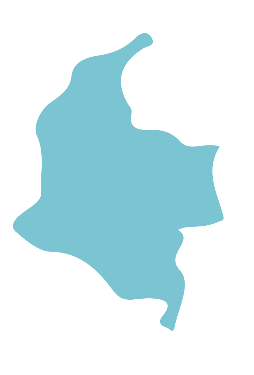 v
Impulso en el desarrollo de territorios y ciudades inteligentes
3
Habilitadores
transversales
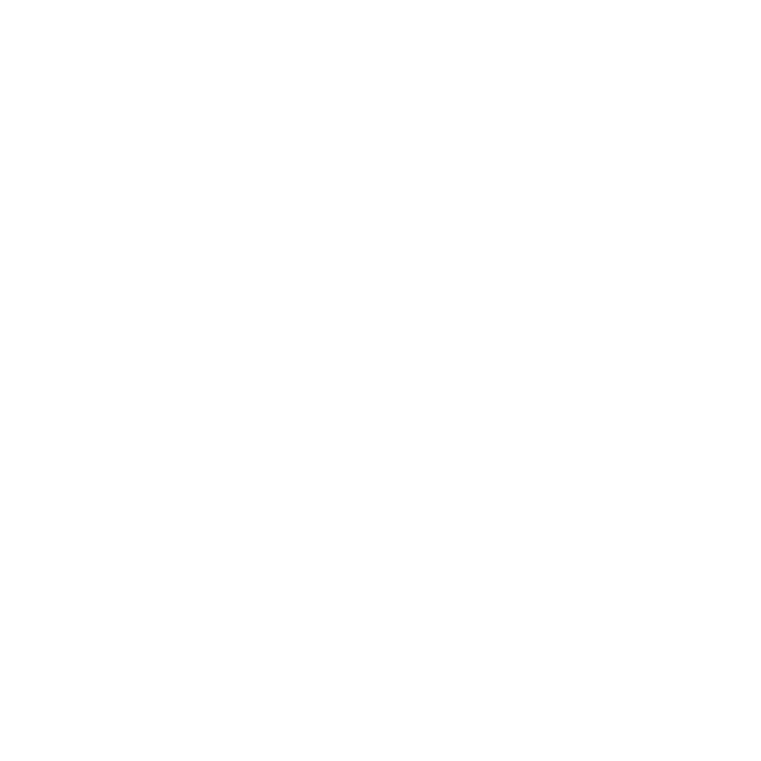 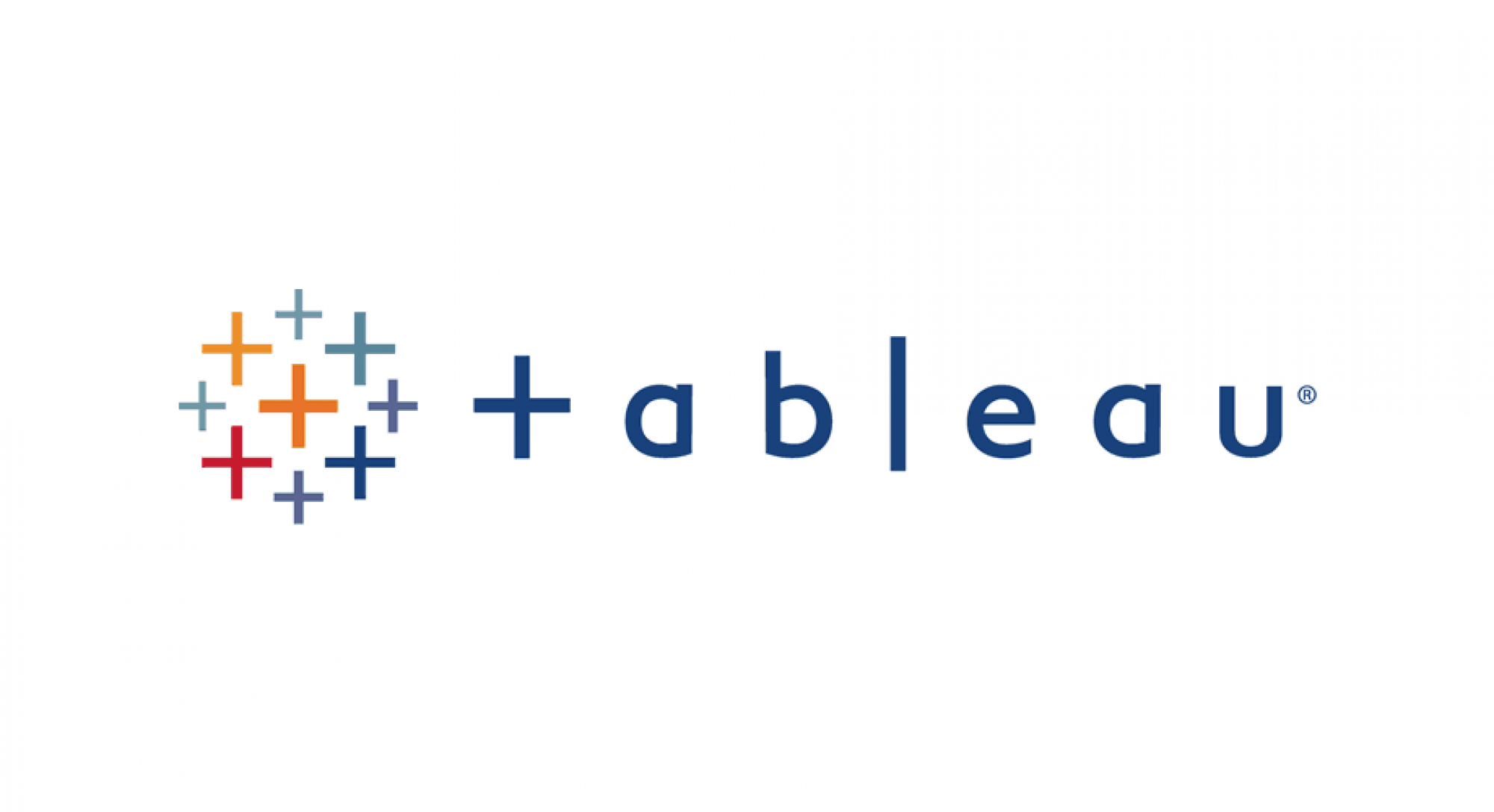 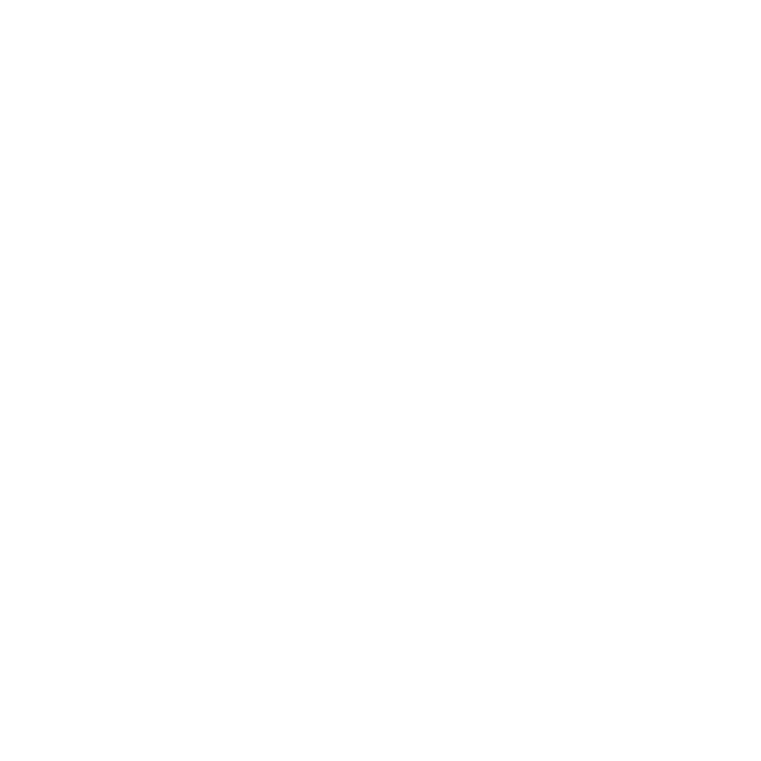 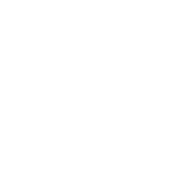 GARTNER
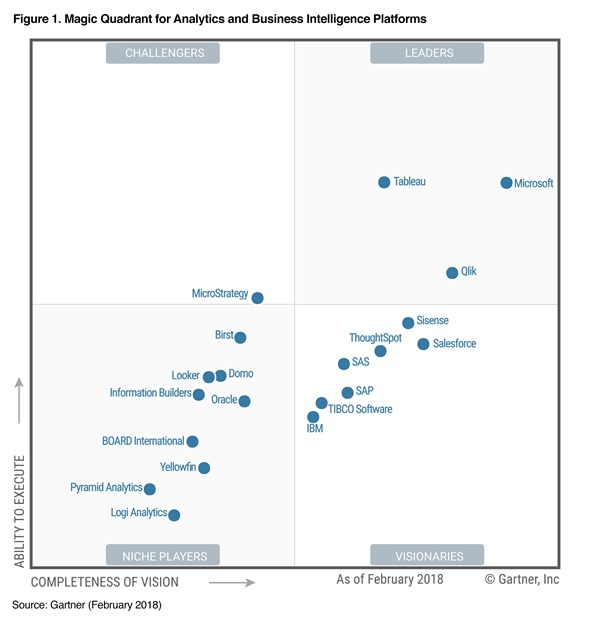 FEBRUARY 2018
Cuadrante Mágico para herramientas de BI y Analítica*
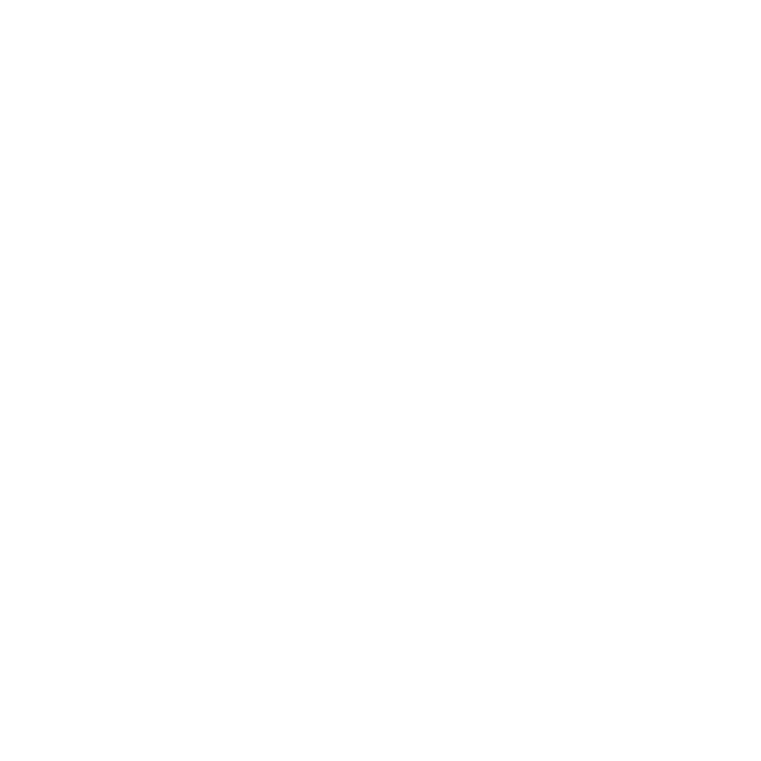 Las tendencias de Business Intelligence según la comunidad Tableau
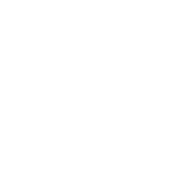 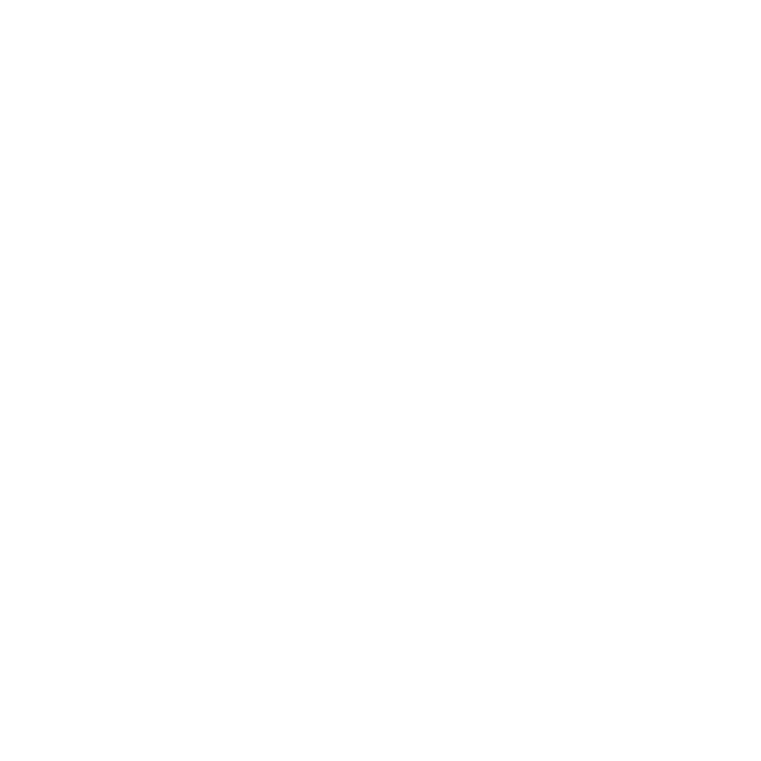 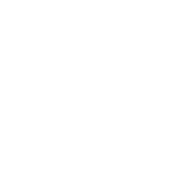 Historia de las Visualizaciones
10. Impacto de las humanidades
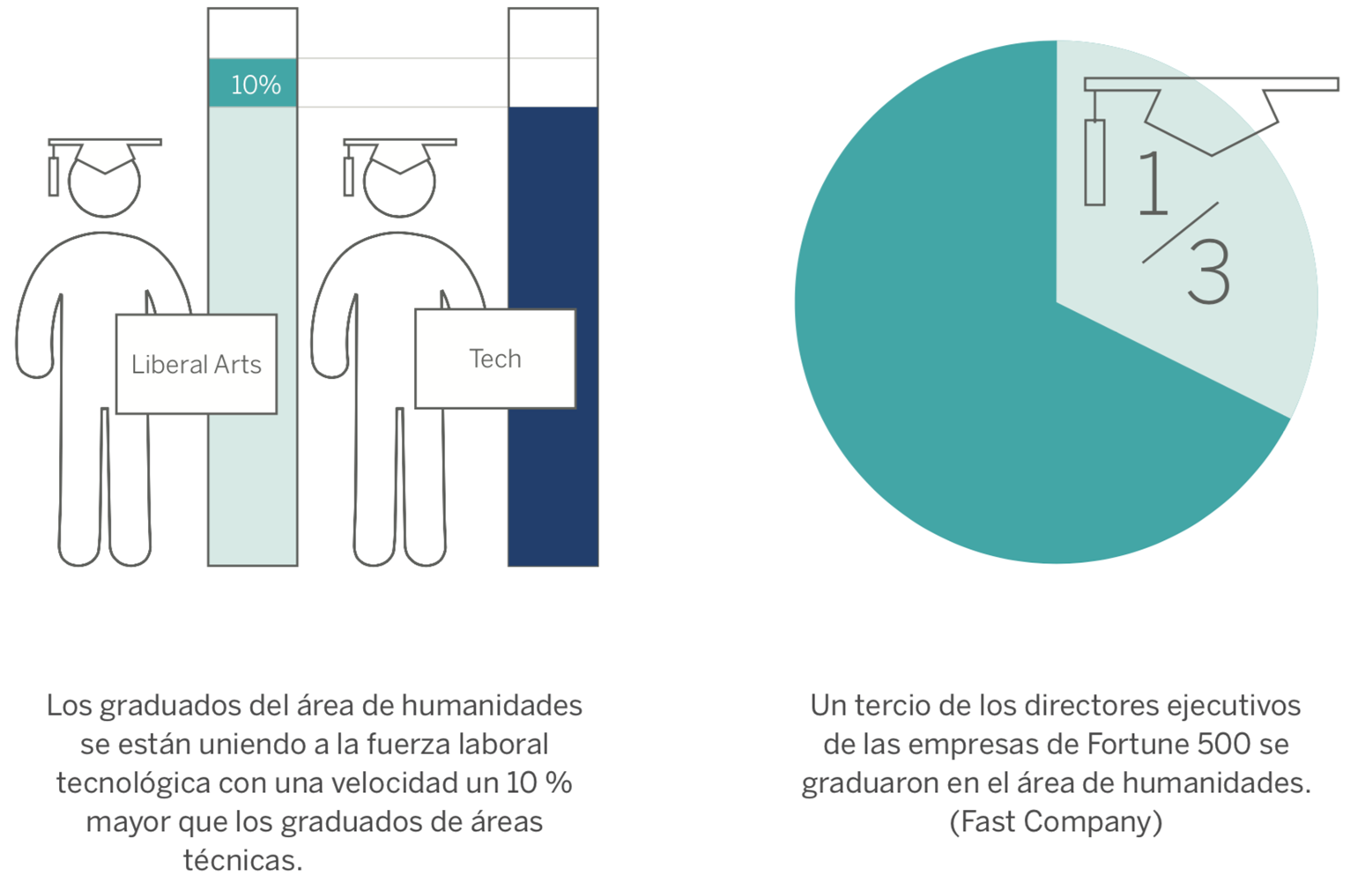 “Crear un dashboard y realizar análisis requiere cierta habilidad, pero hay algoque no se puede enseñar: la forma de contar una historia con los datos”.— JENNY RICHARDS, ARTISTA DE DATOS DE TABLEAU
(LinkedIn – 2017)
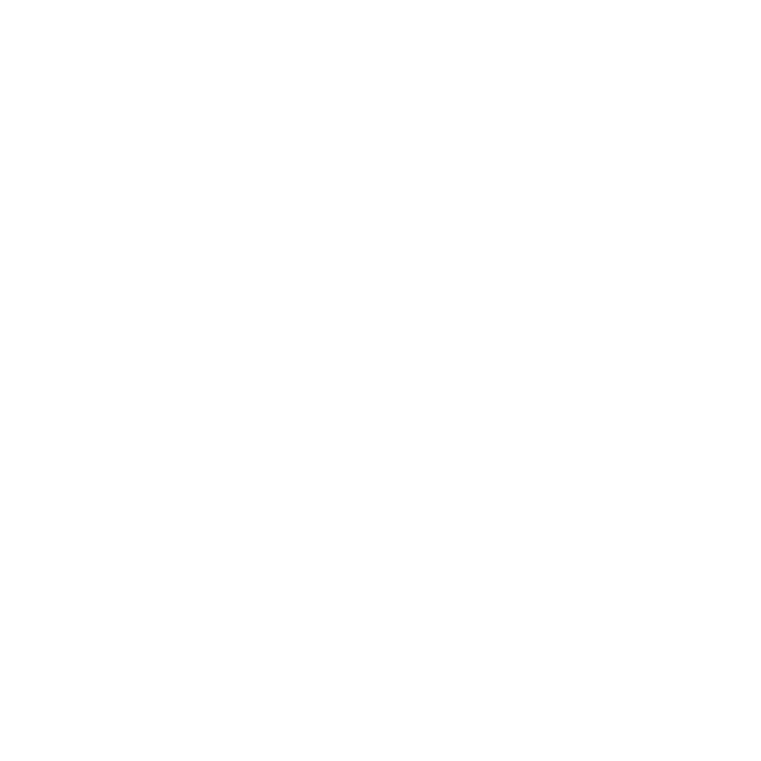 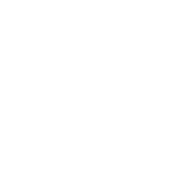 Historia de las Visualizaciones
9. El aseguramiento de los datos
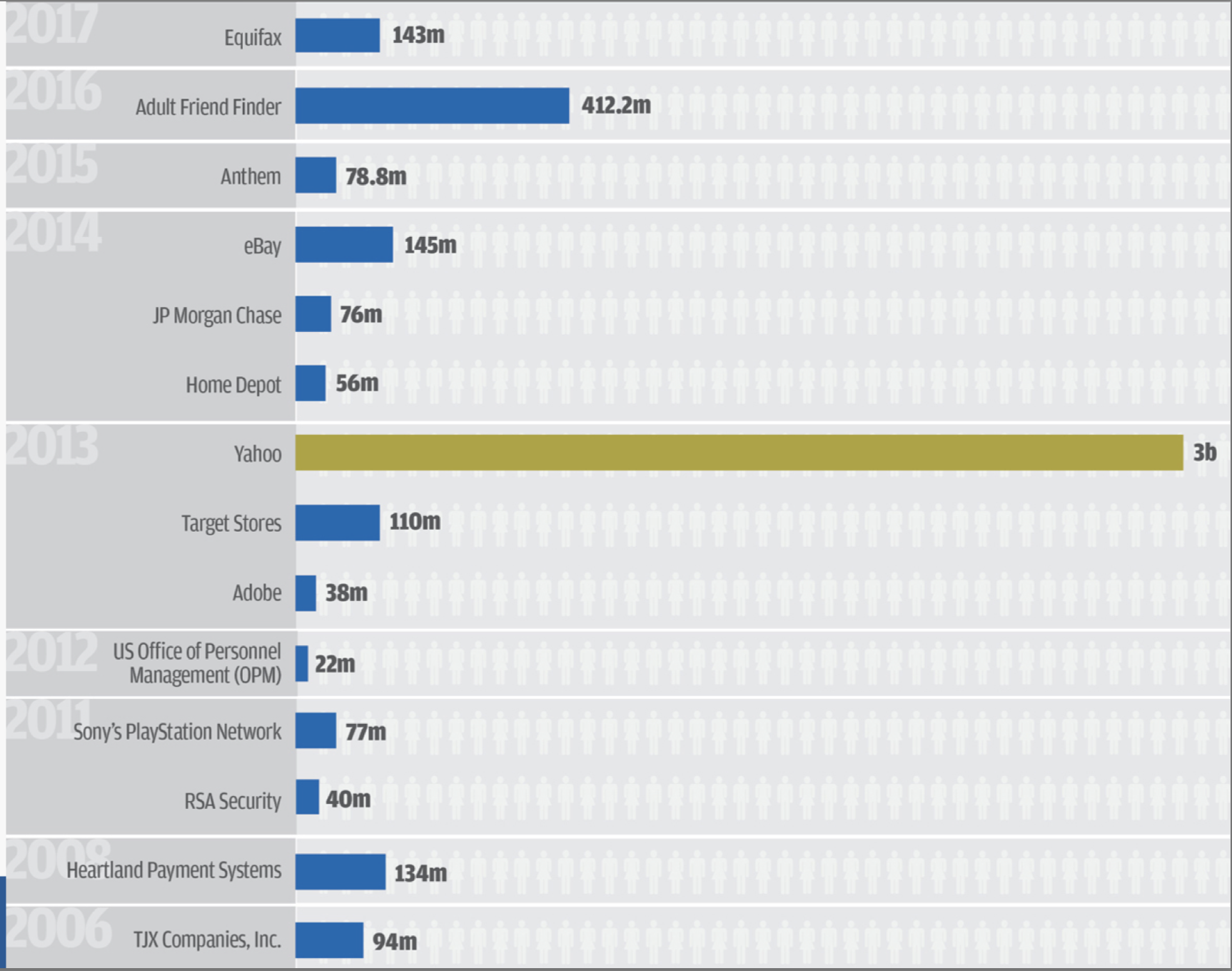 “Debemos decidir cuál es el punto débil.¿Cuál es el verdadero riesgo para su empresa?” — PETER CREGGER, DIRECTOR DE DATOS DE FNI
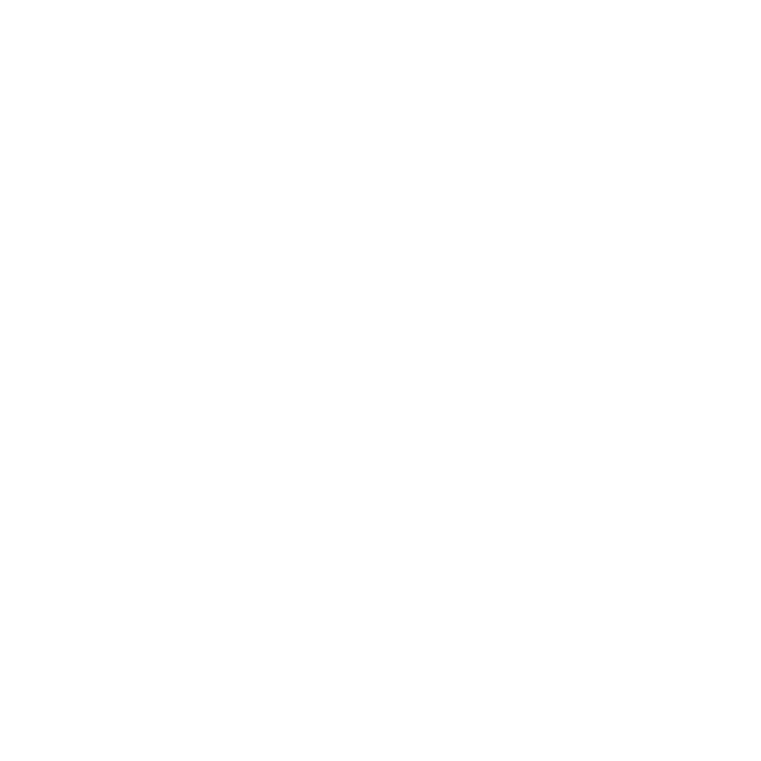 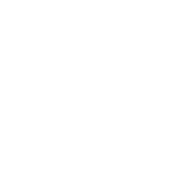 Historia de las Visualizaciones
8. La gobernanza de la comunidad
“La gobernanza consiste en aplicar la sabiduría colectiva para proporcionar los datos correctos a las personas adecuadas y evitar al mismo tiempo que accedan a ellos las personas indebidas”.
— ELLIE FIELDS, DIRECTORA DE DESARROLLO SÉNIOR DE TABLEAU
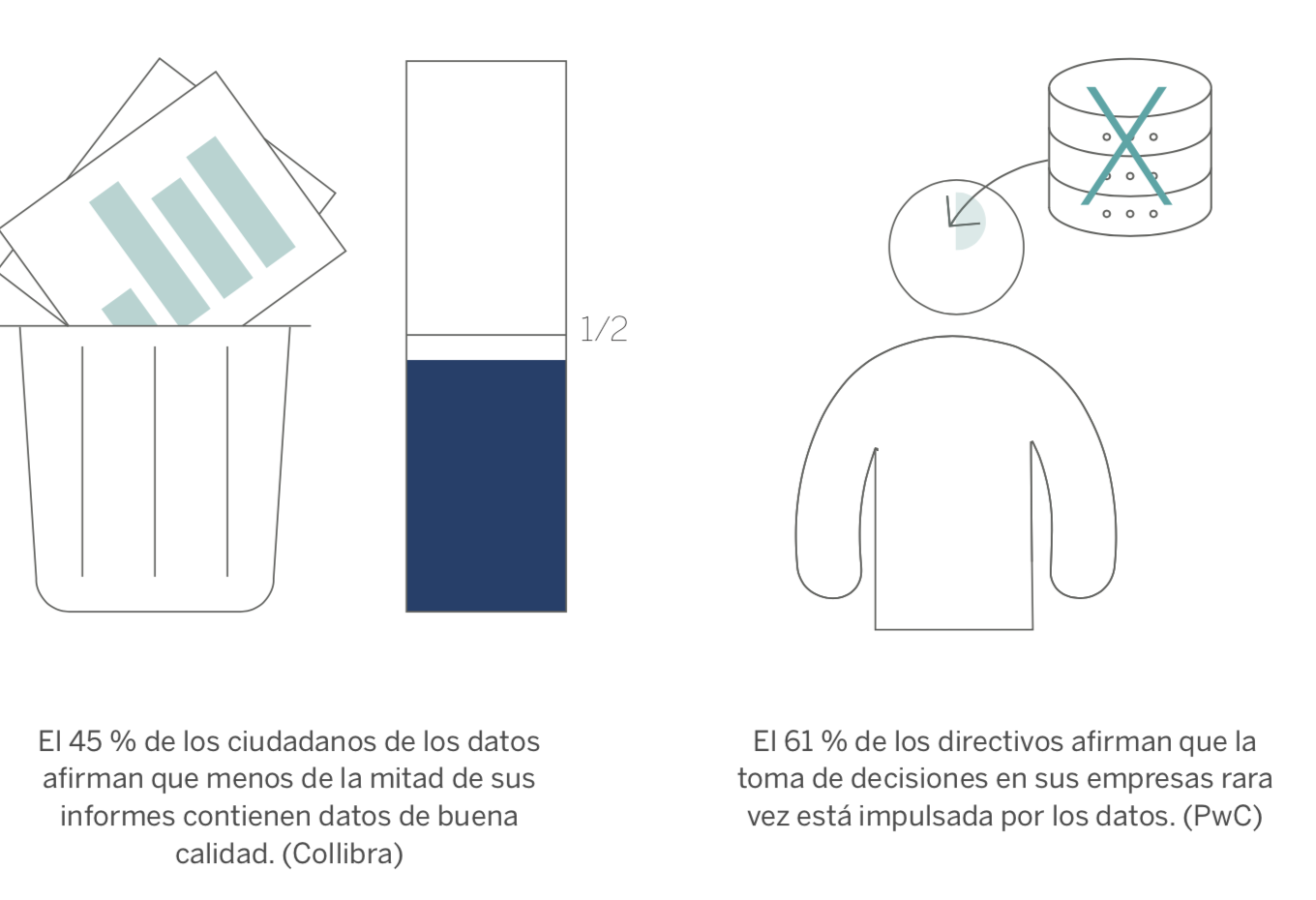 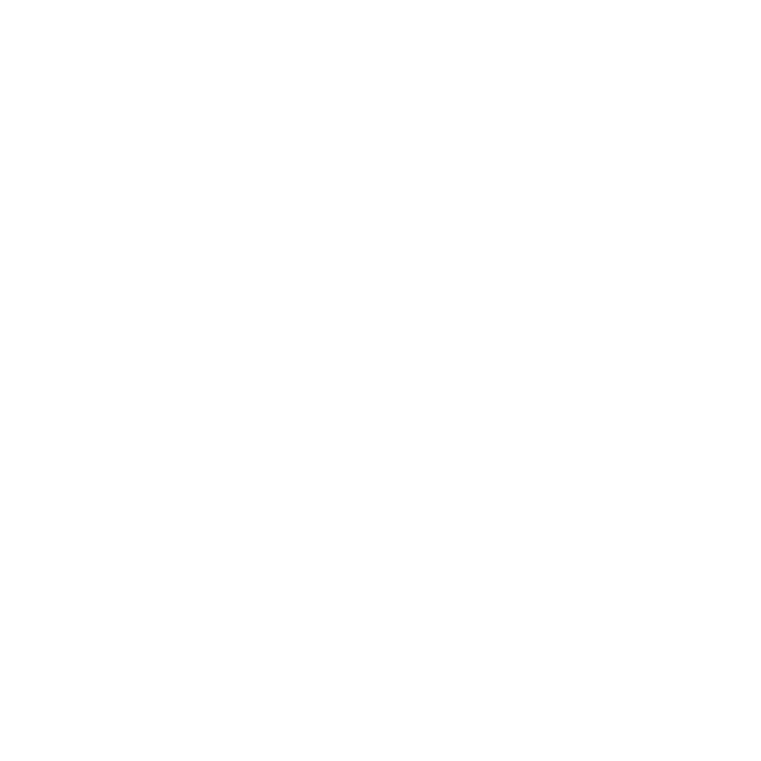 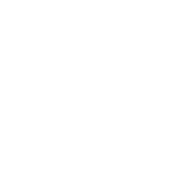 Historia de las Visualizaciones
7. Debate sobre multiplicidad de nubes
“Esta estrategia multinube o híbrida está adquiriendo cada vez más relevancia para ayudar a reducir el riesgo y proporcionar más opciones y flexibilidad a los clientes”. — FRANÇOIS AJENSTAT, DIRECTOR DE PRODUCTOS DE TABLEAU
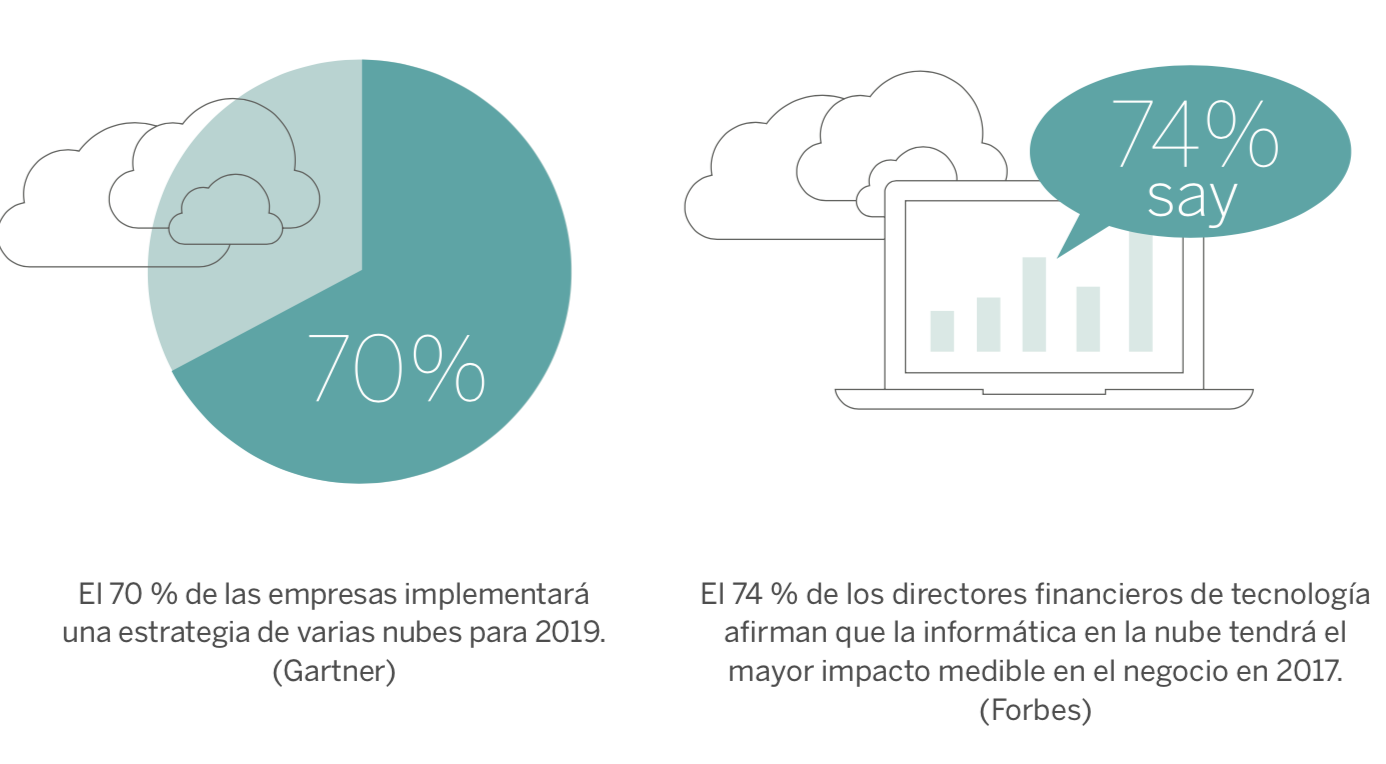 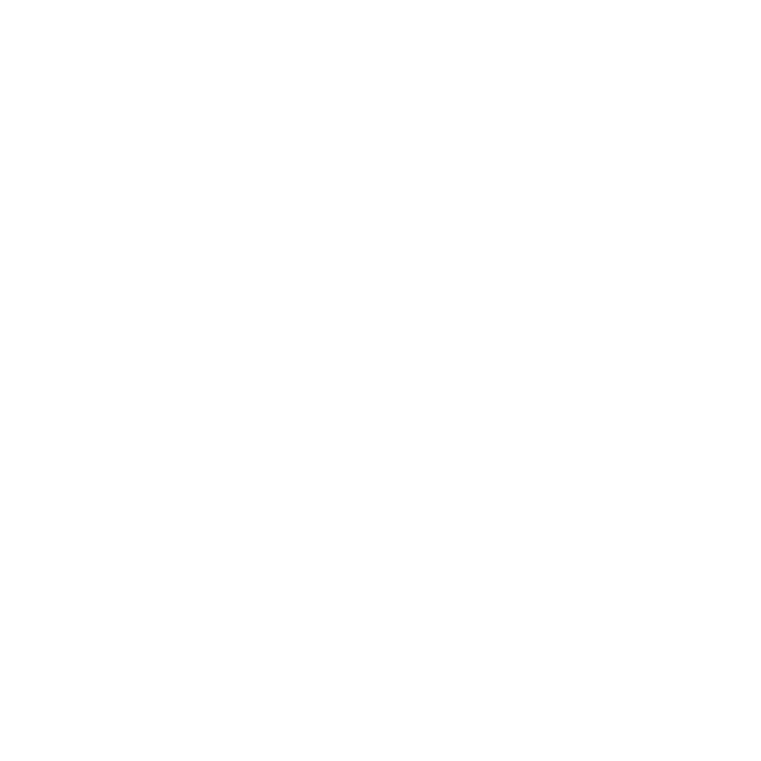 6. La promesa del Natural 
Language Processing
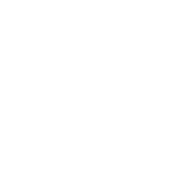 Historia de las Visualizaciones
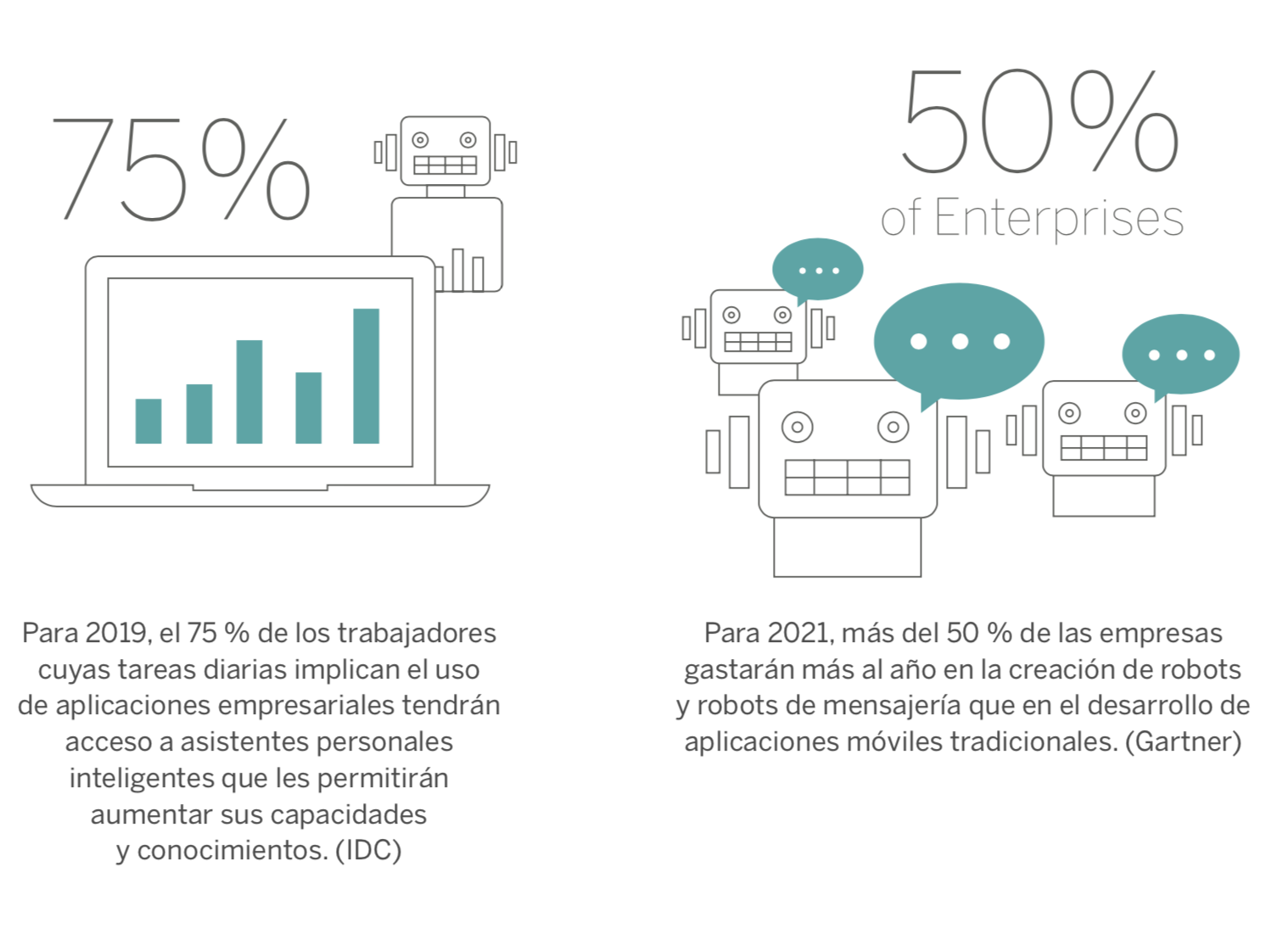 “El Procesamiento del Lenguaje Natural puede abrirle los ojos al analista y aumentarle la confianza en lo que puede hacer”.
— BRIAN ELROD, LÍDER DE ANÁLISIS DE DATOS DE MORTGAGE INVESTORS GROUP
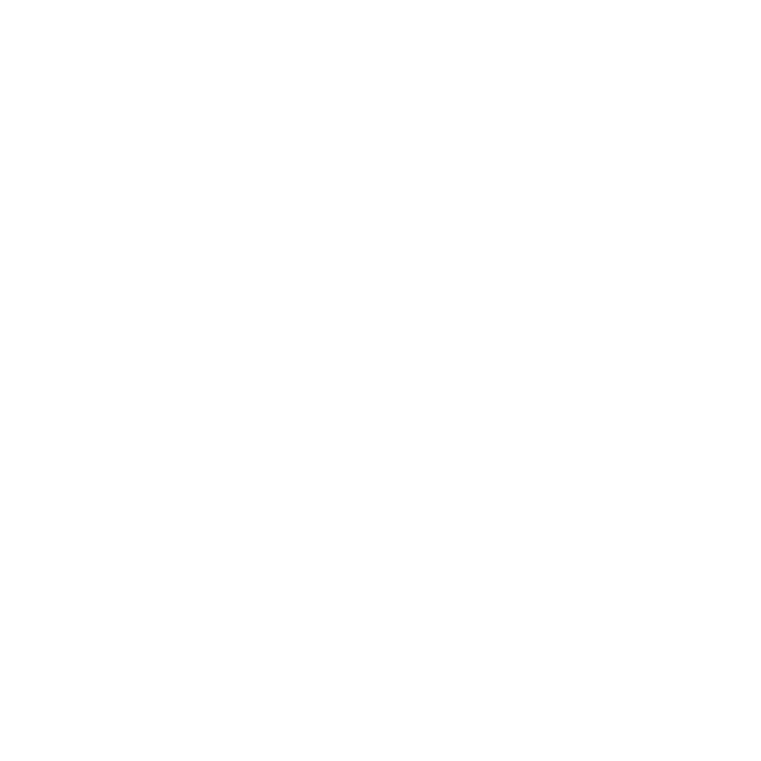 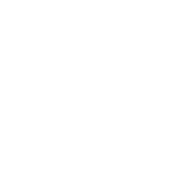 Historia de las Visualizaciones
5. El auge del director de datos
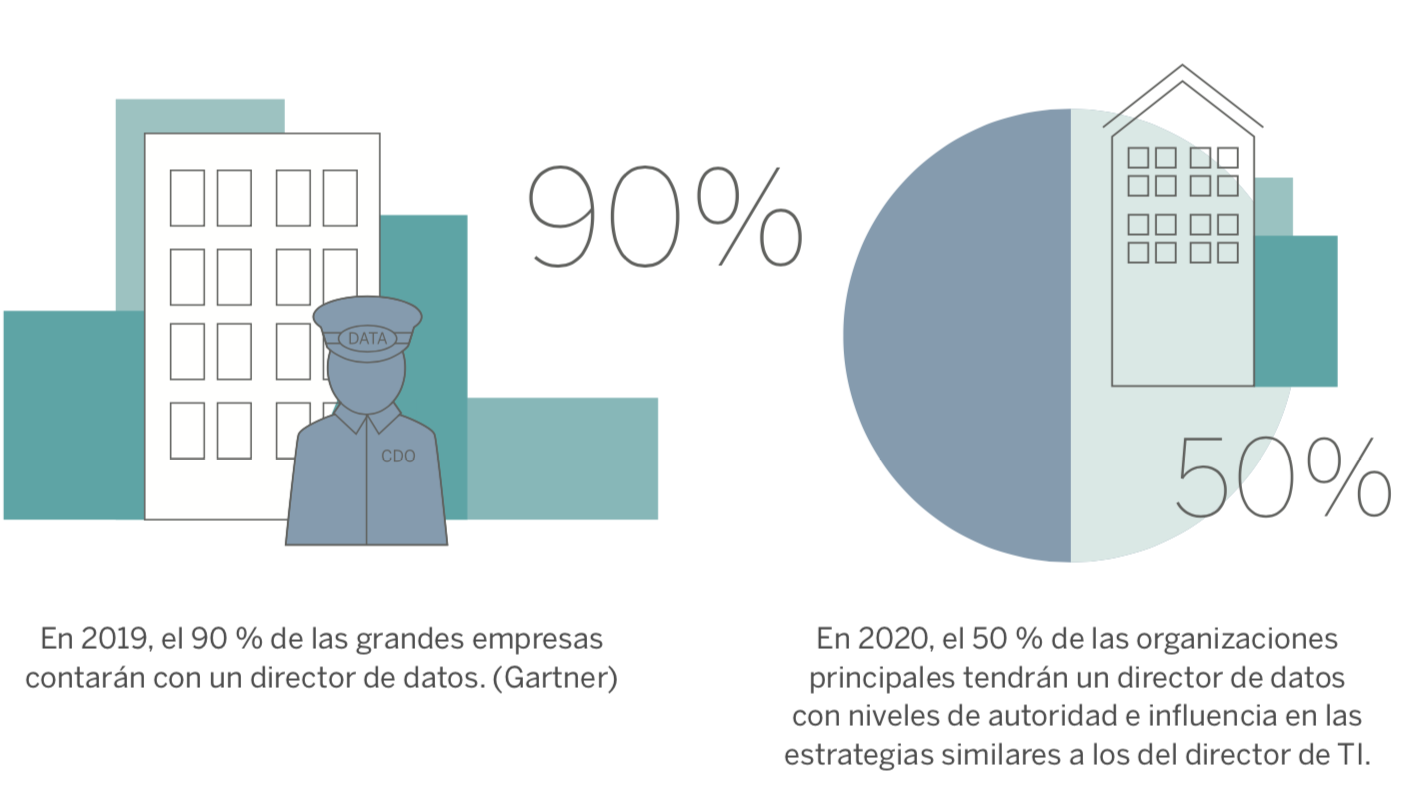 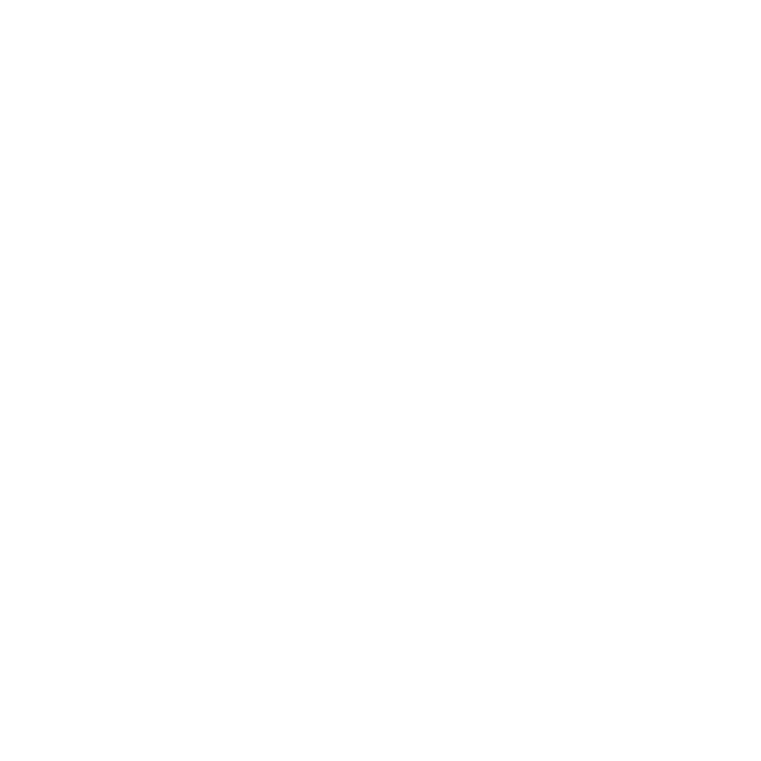 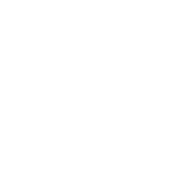 Historia de las Visualizaciones
4. IoT + Ubicación
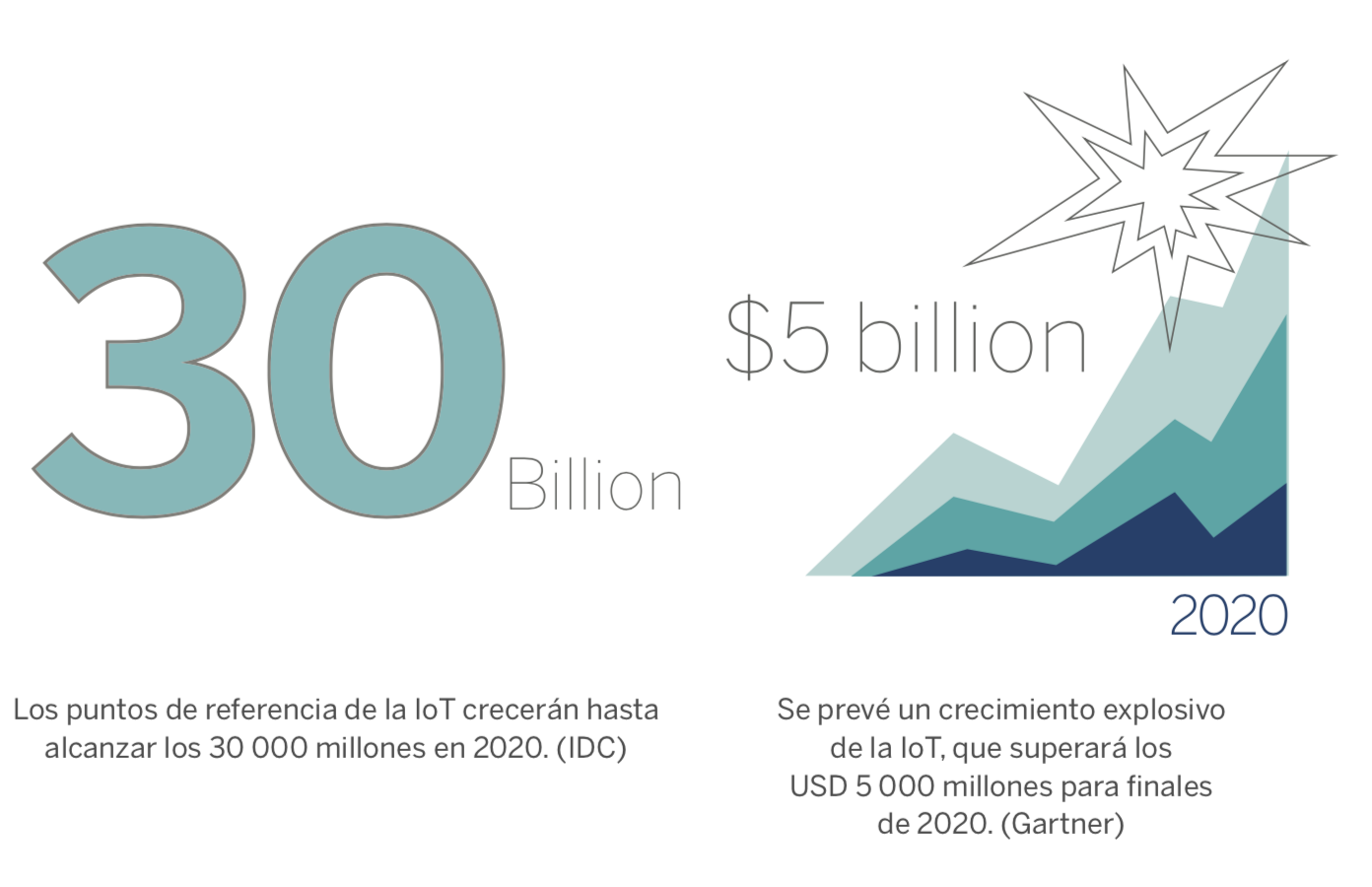 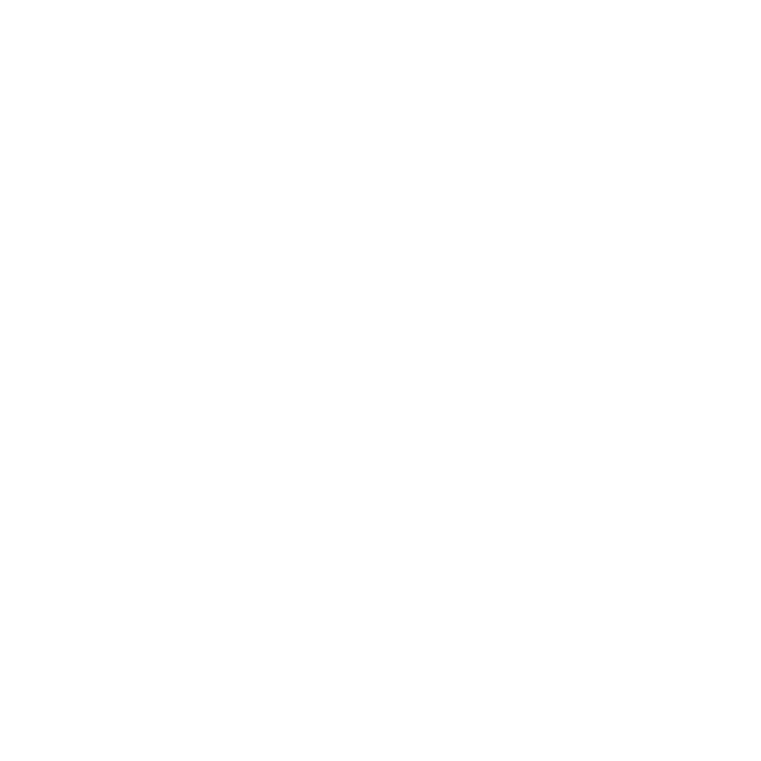 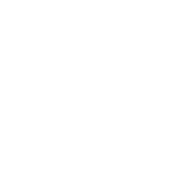 Historia de las Visualizaciones
3. No le tema a la Inteligencia Artificial
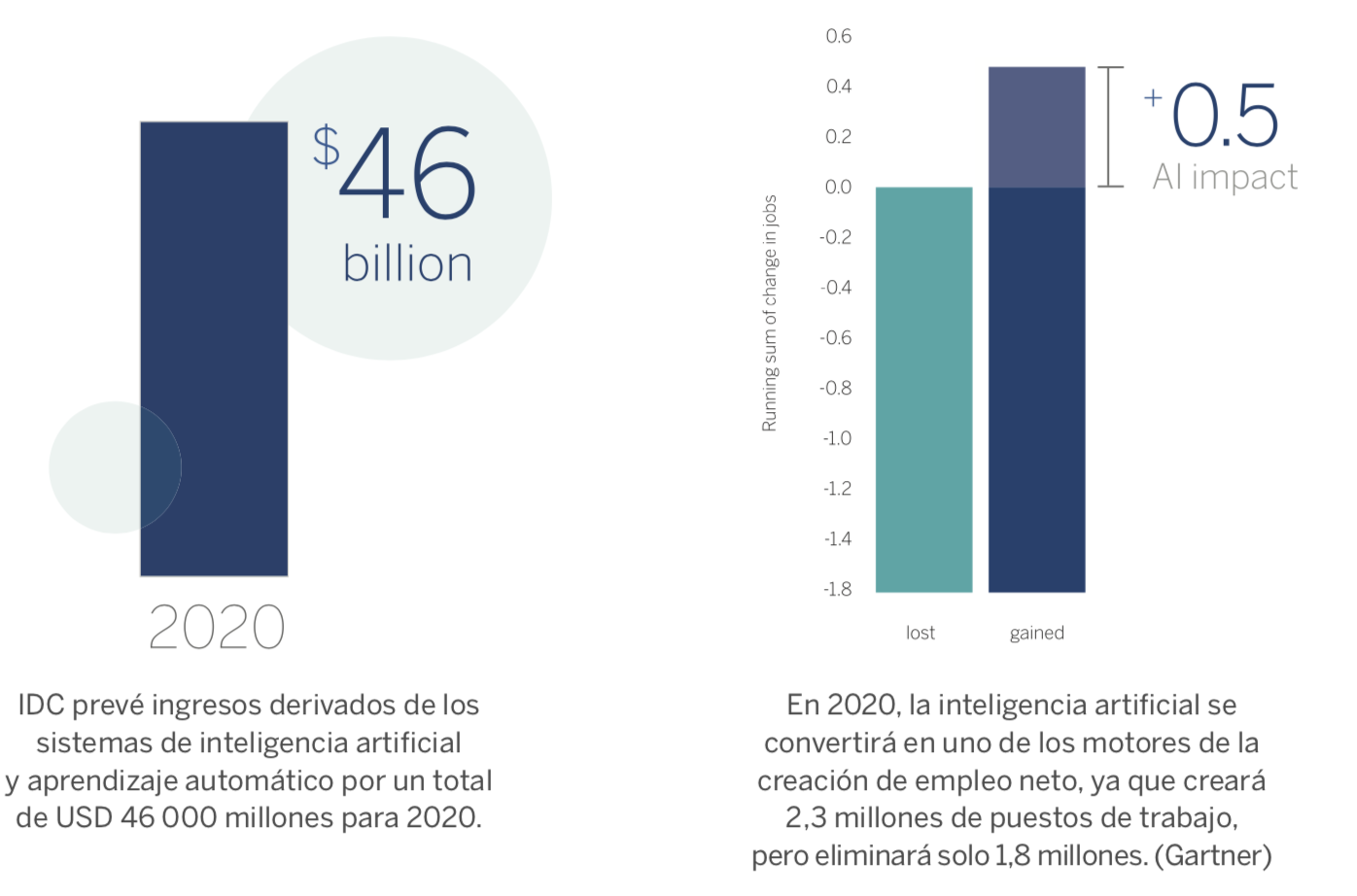 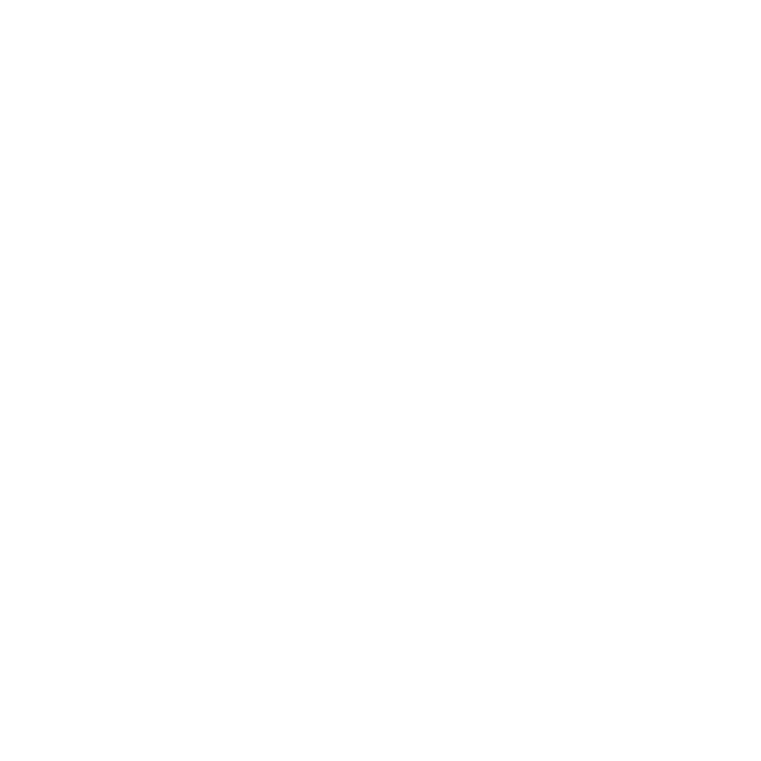 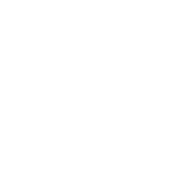 Historia de las Visualizaciones
2. Inversión en el sector académico
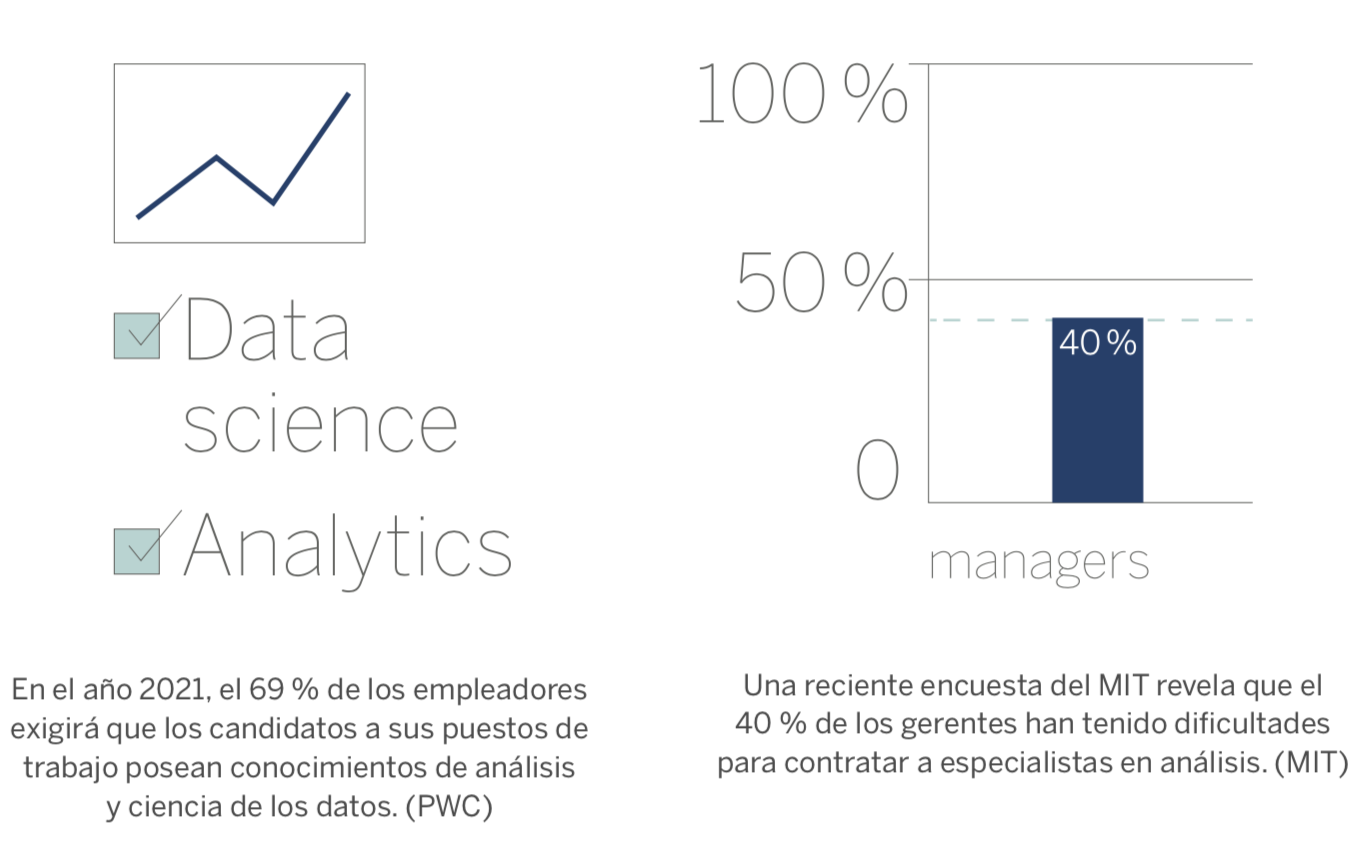 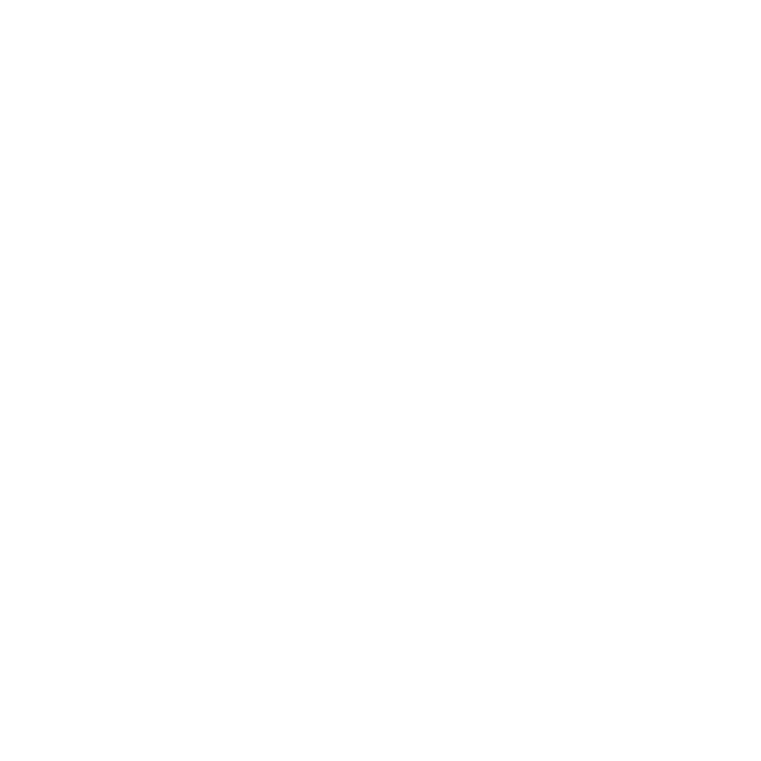 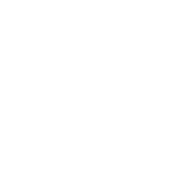 Historia de las Visualizaciones
1. El rol del ingeniero de datos
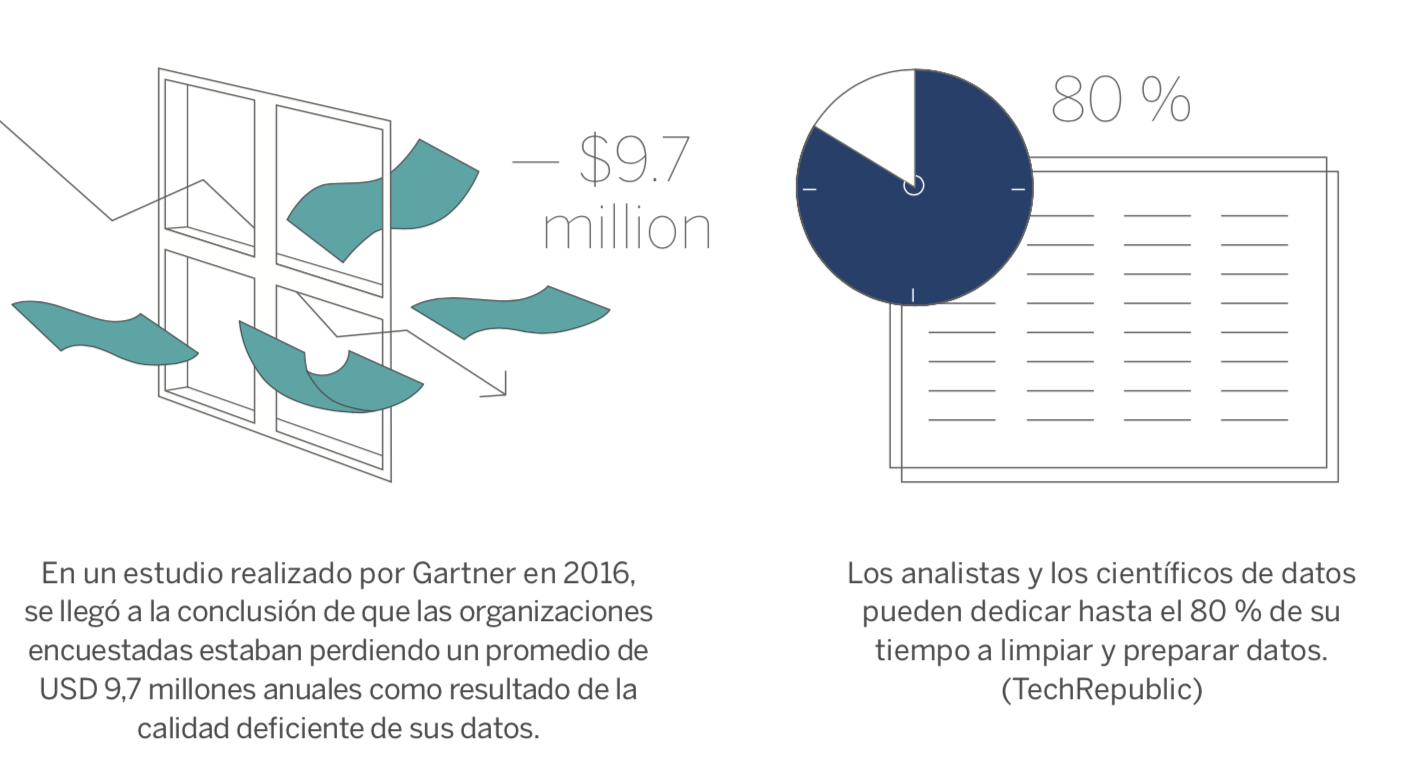 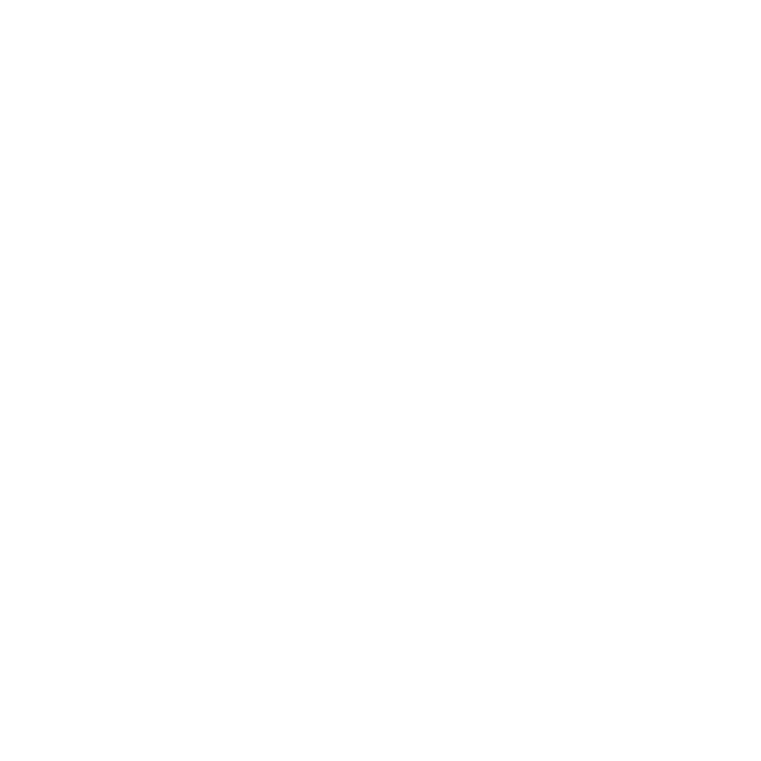 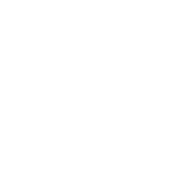 Historia de las Visualizaciones
Productos de Tableau
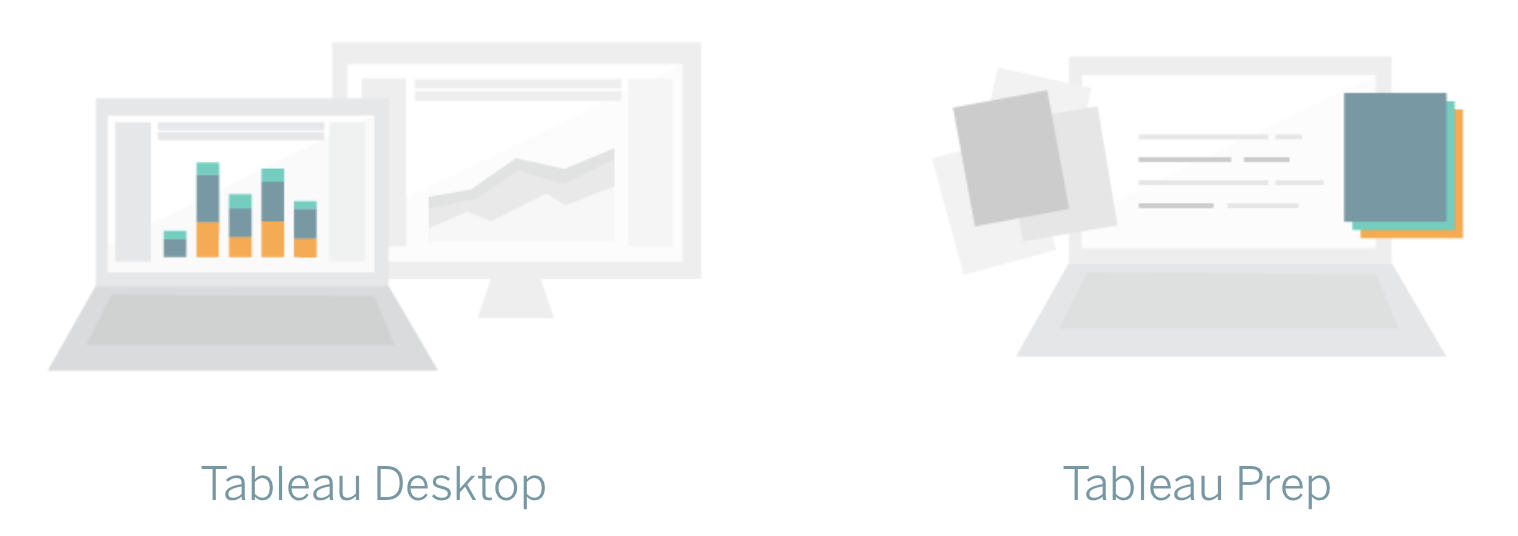 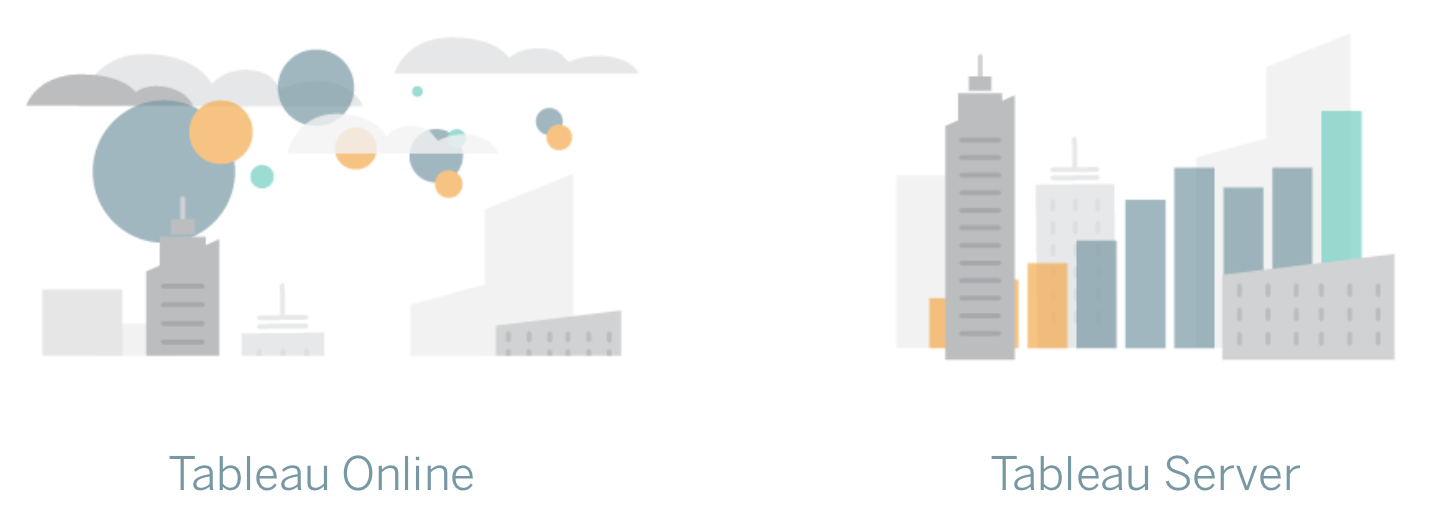 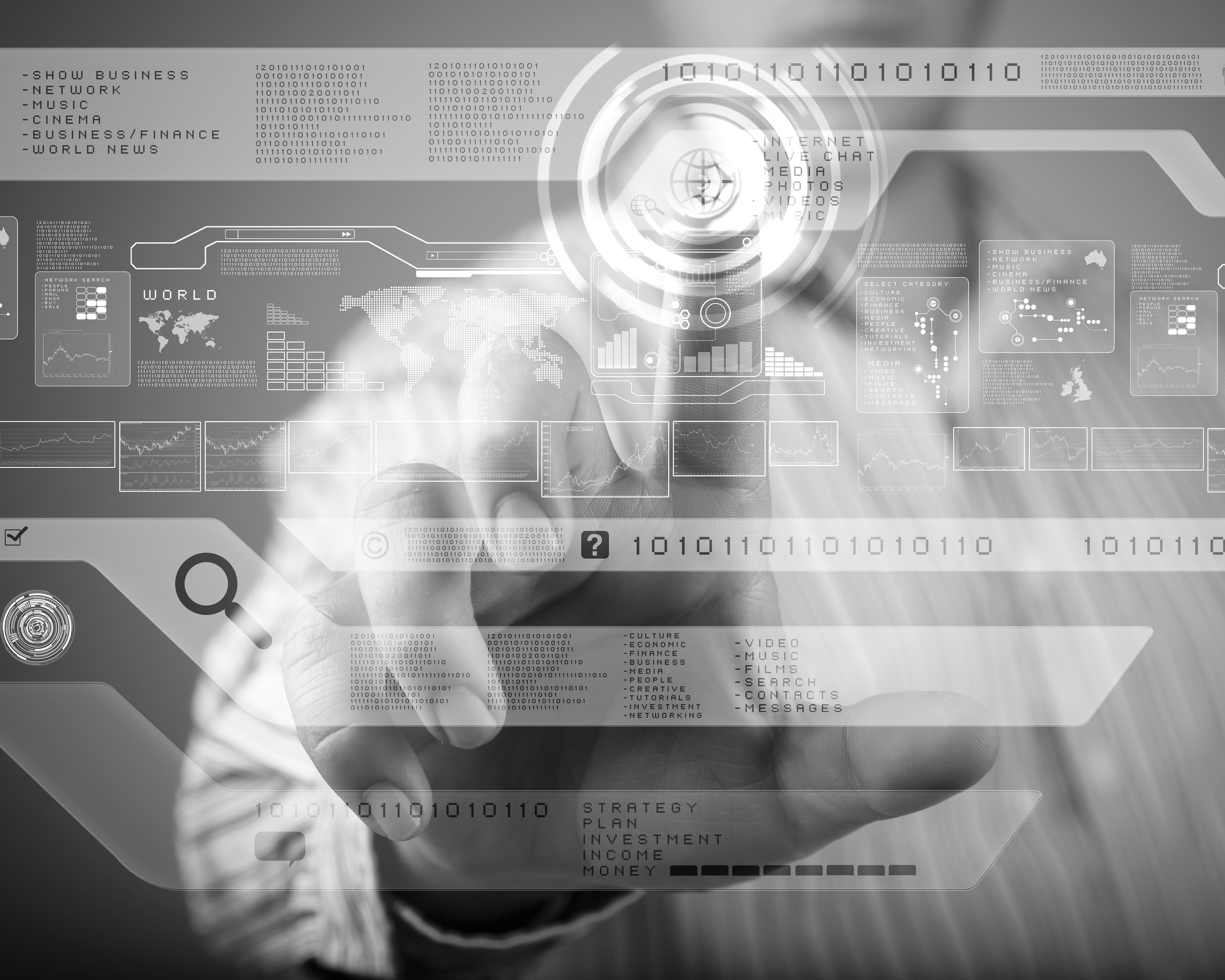 Foto:freepik
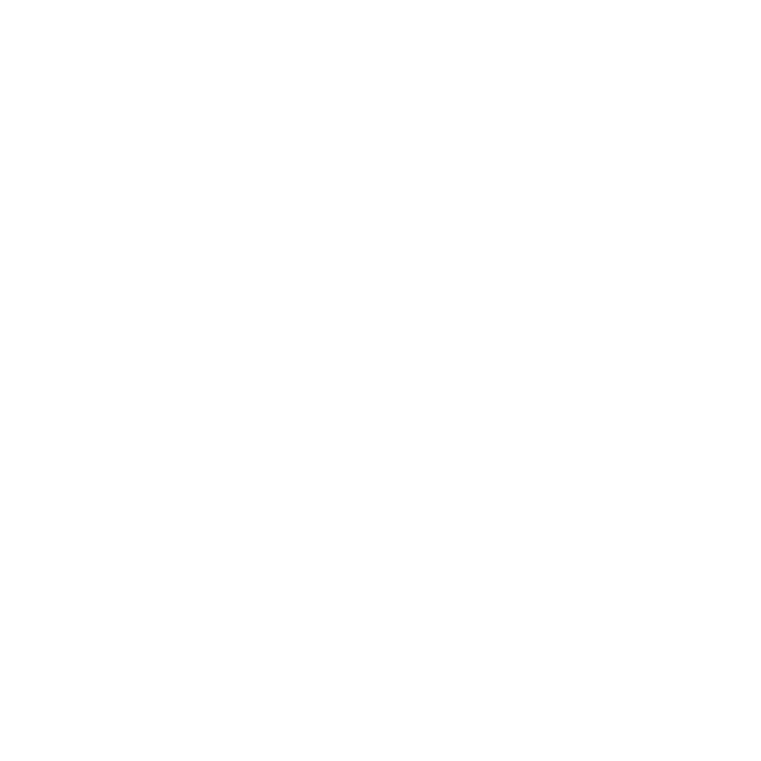 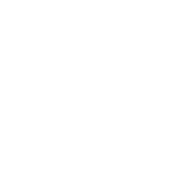 DEMO
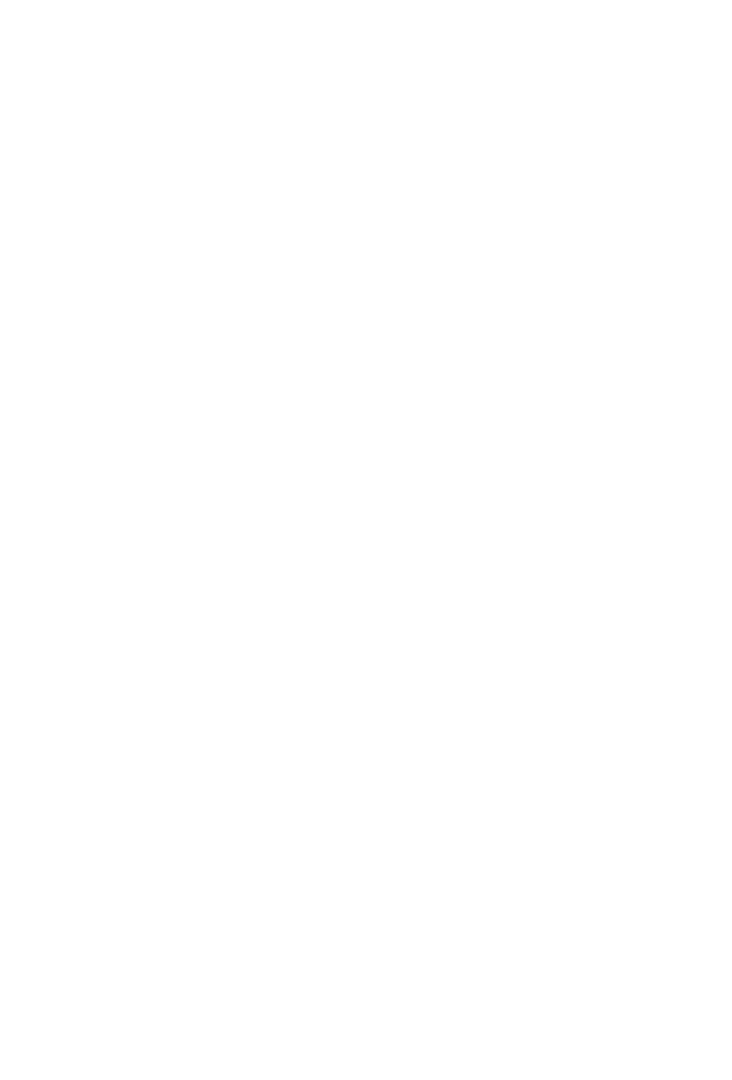 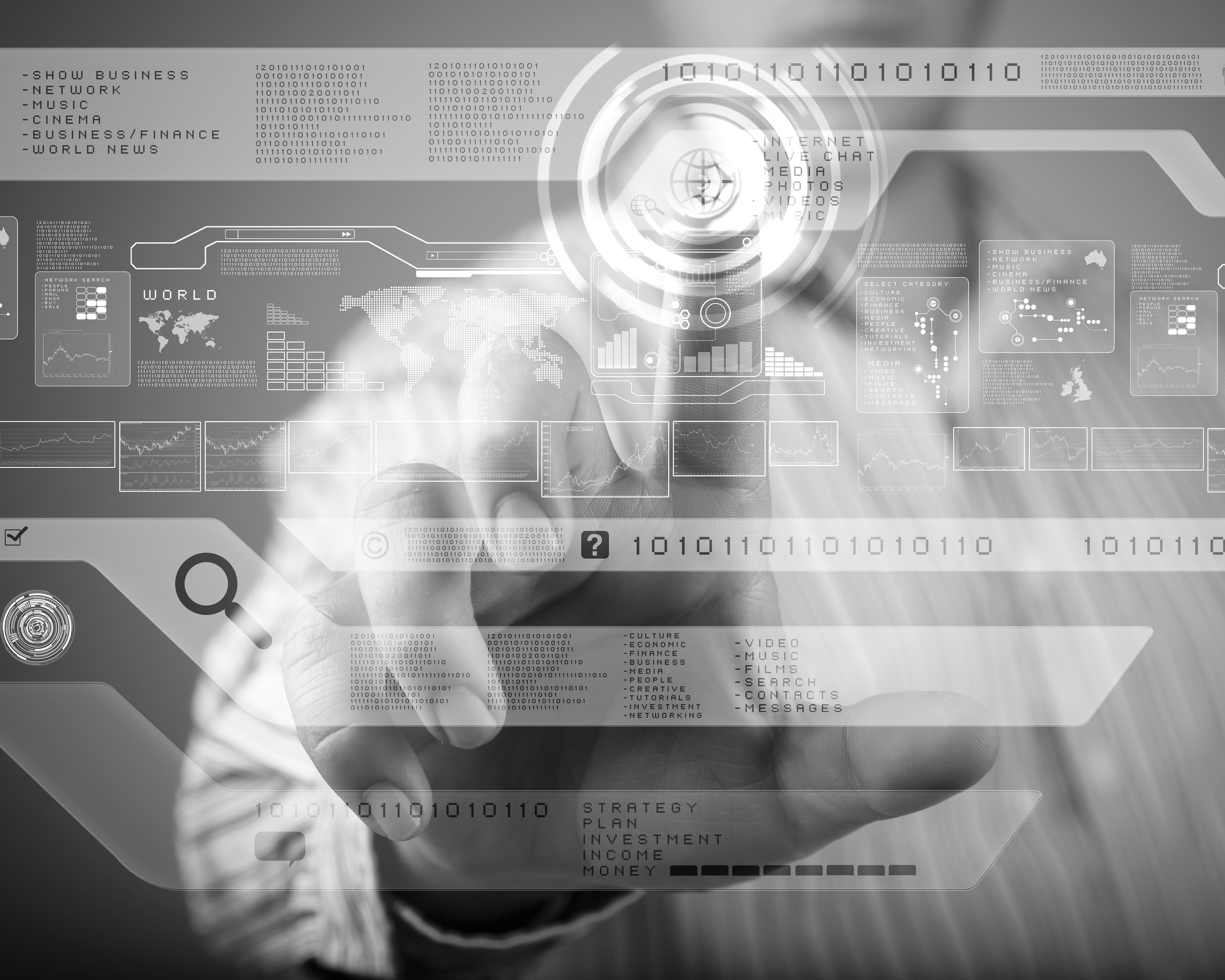 Foto:freepik
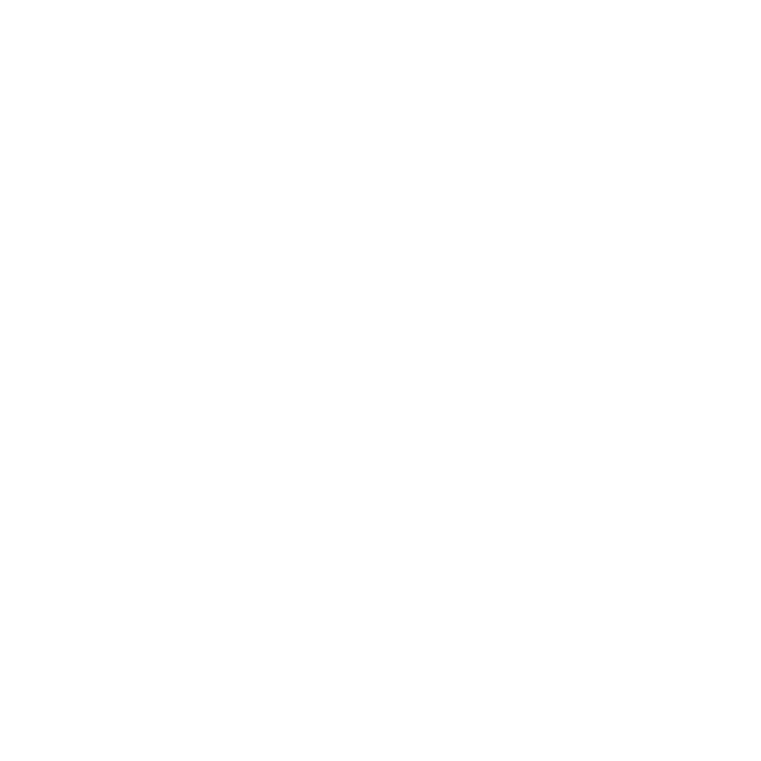 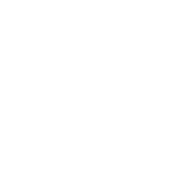 CONCLUSIONES
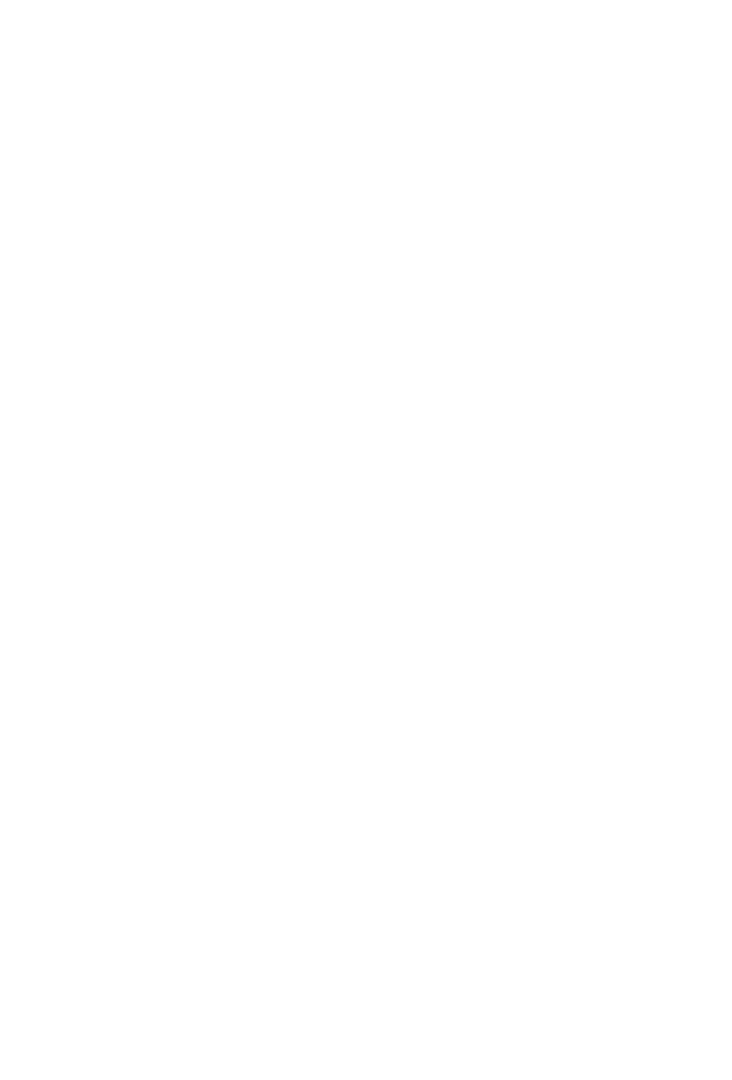 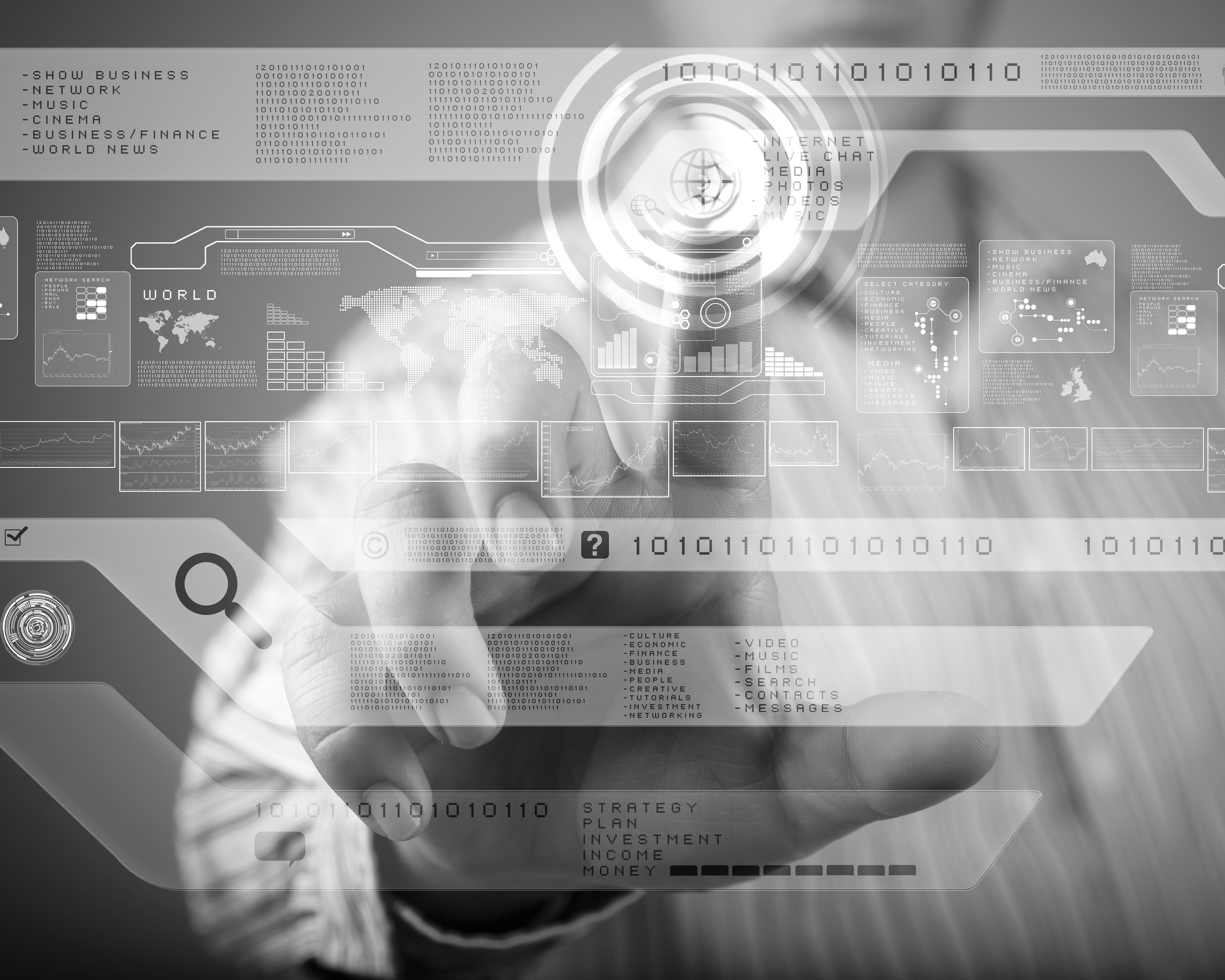 Foto:freepik
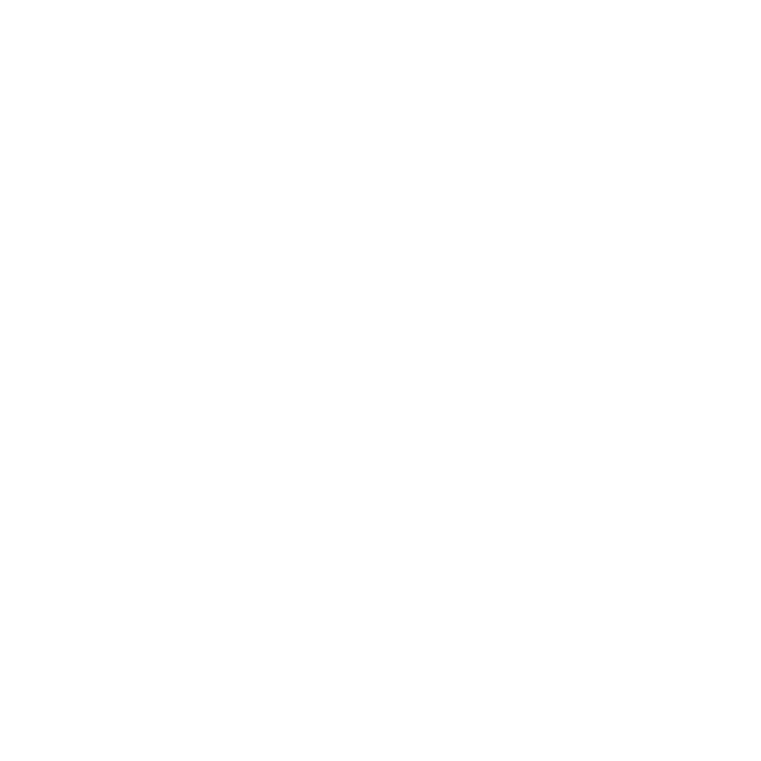 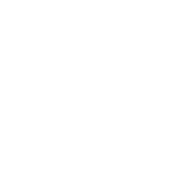 PREGUNTAS
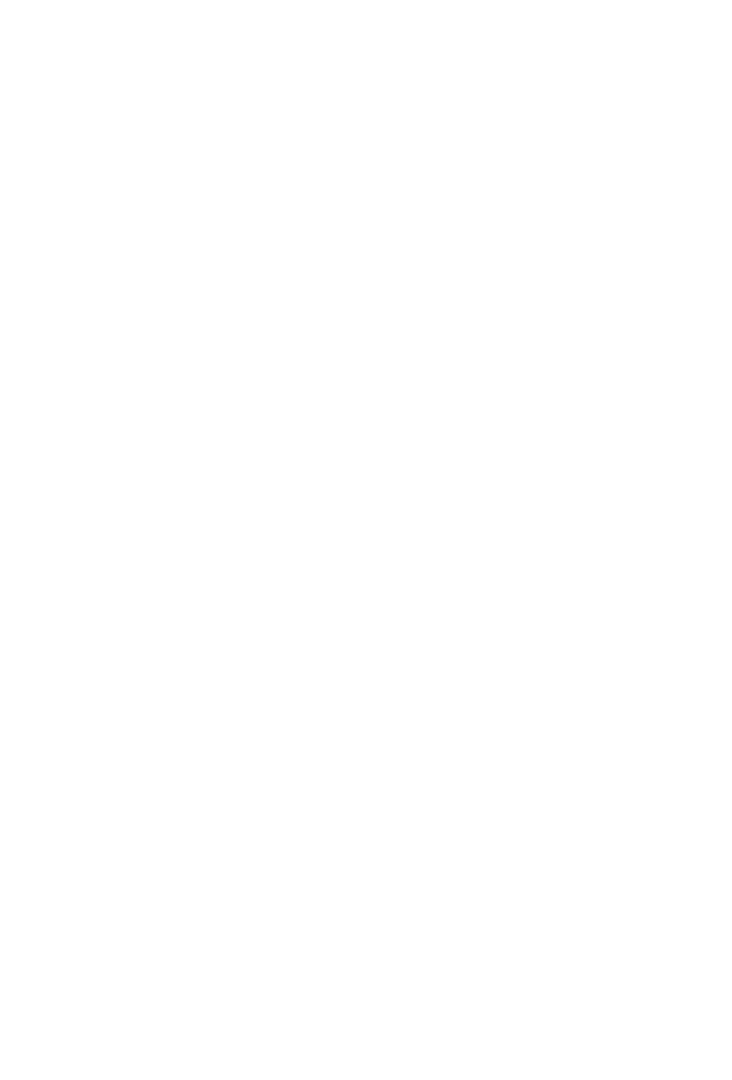 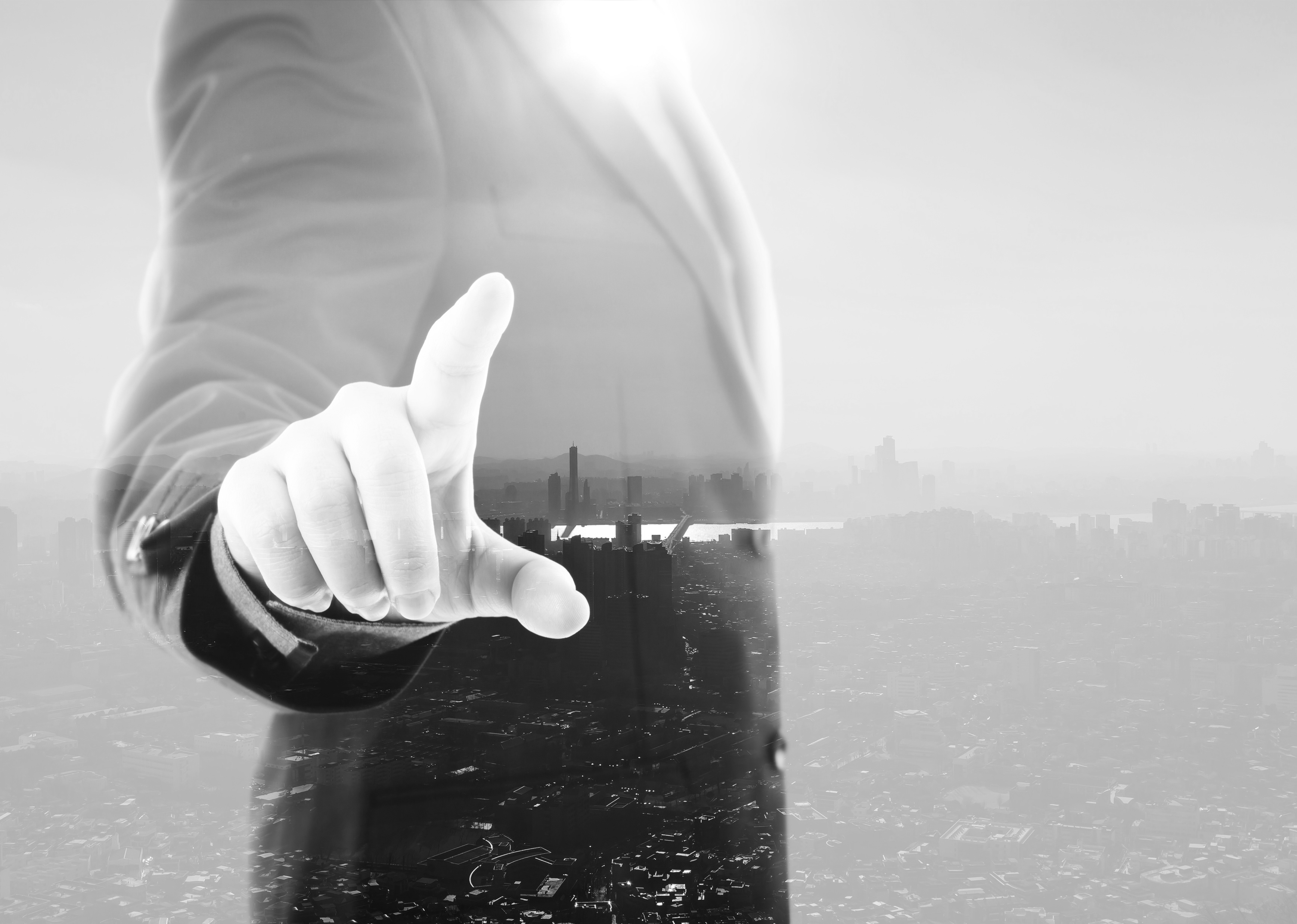 Foto:freepik
MUCHAS
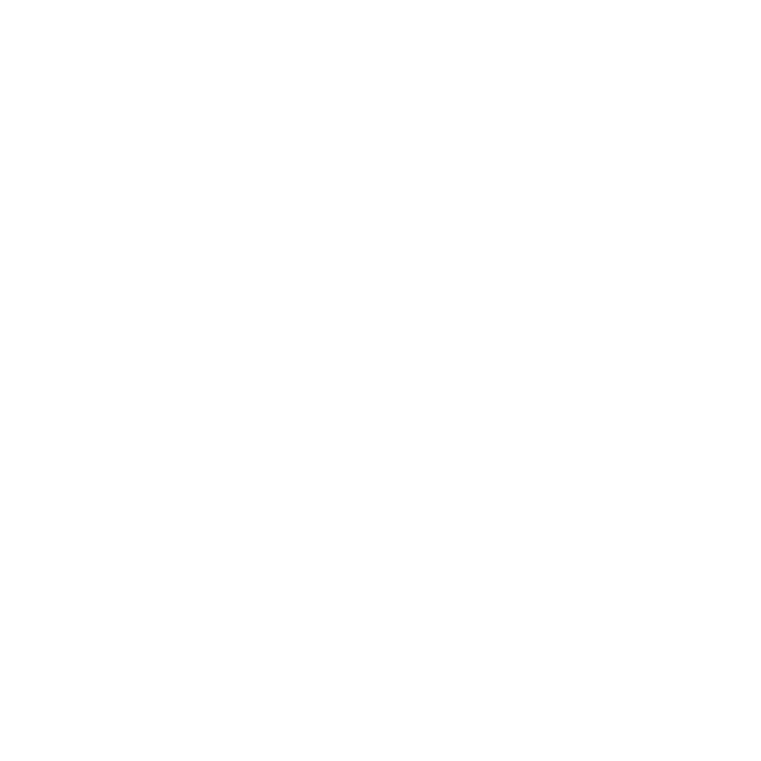 GRACIAS
CARLOS JULIO LEON CAICEDO
cleon@mintic.gov.co
OMAR AGUILAR
oaguilar@analytilkus.com
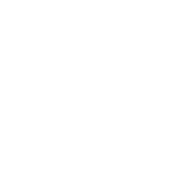 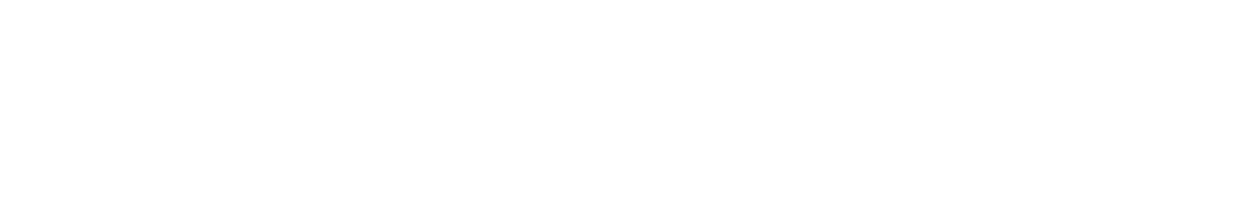